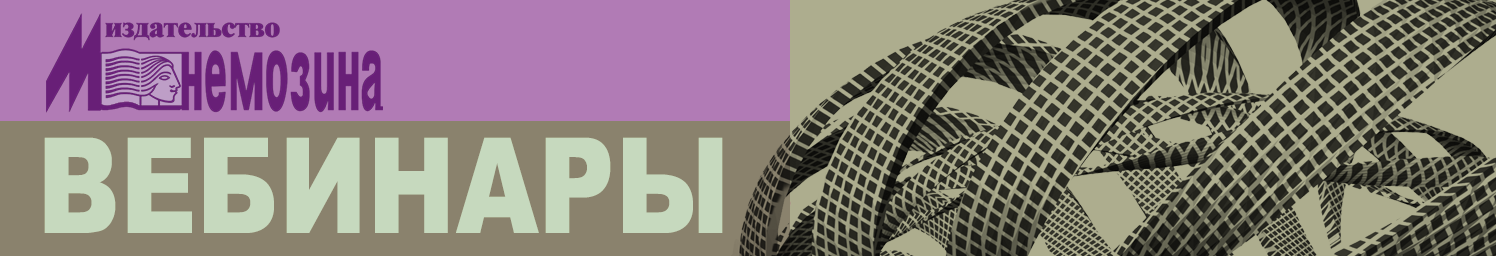 Площадь. Равносоставленность и задачи на разрезание
ВЕДУЩИЙ: Смирнов Владимир Алексеевич, профессор, доктор физико-математических наук, заведующий кафедрой элементарной математики МПГУ, автор учебников по геометрии для 5-6, 7-9 и 10-11 классов
Учебники издательства «Мнемозина»
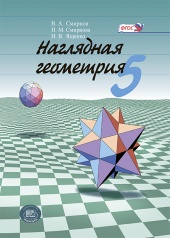 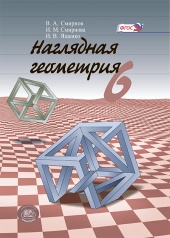 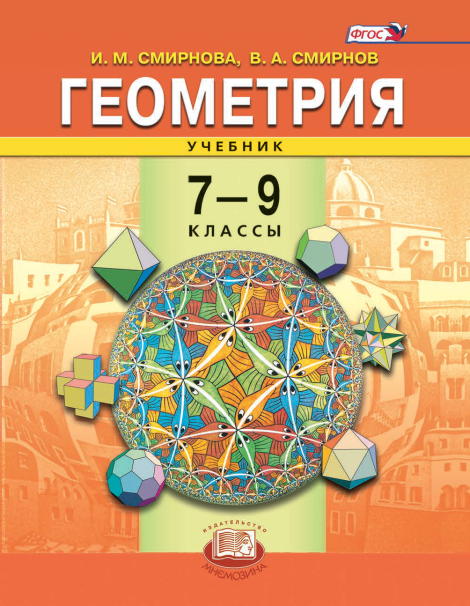 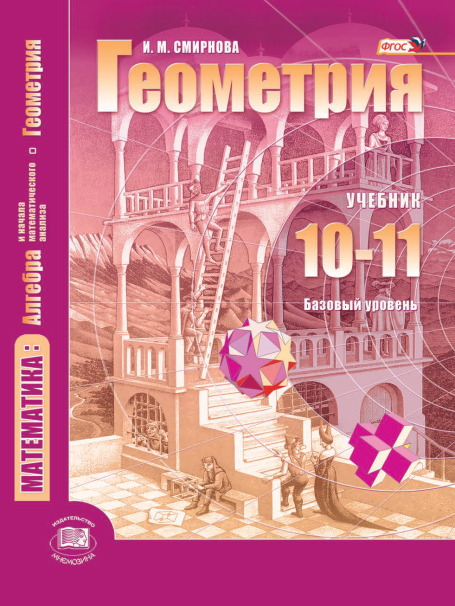 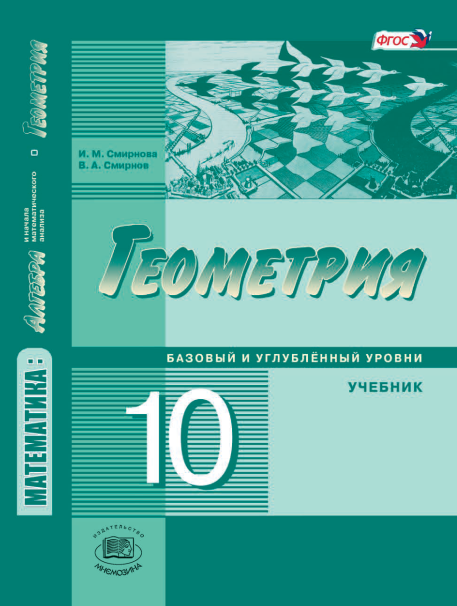 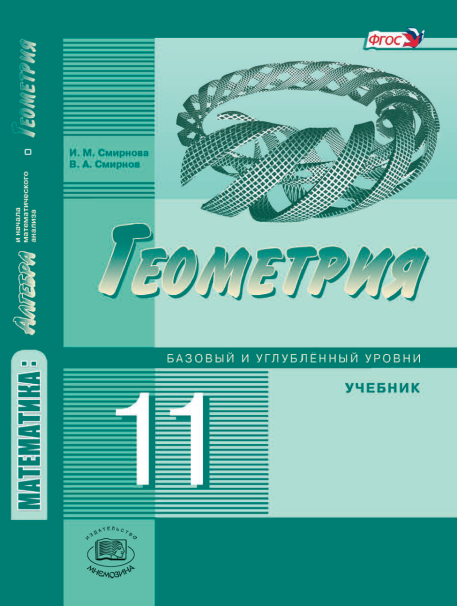 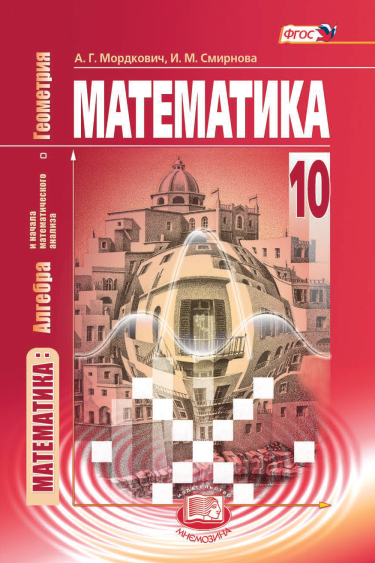 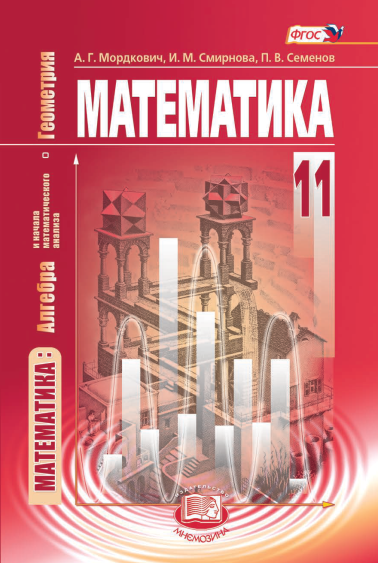 Дидактические материалы
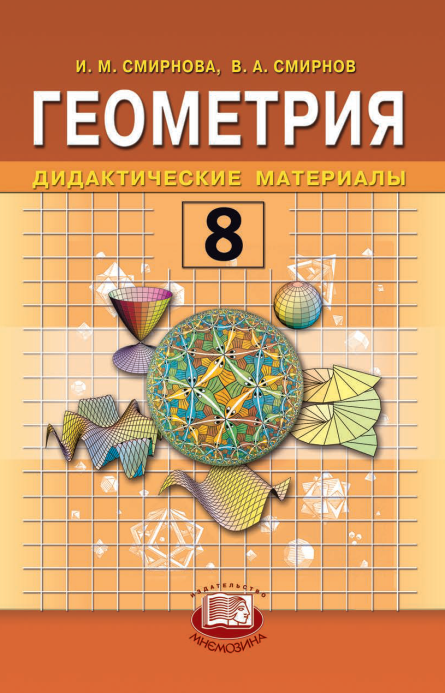 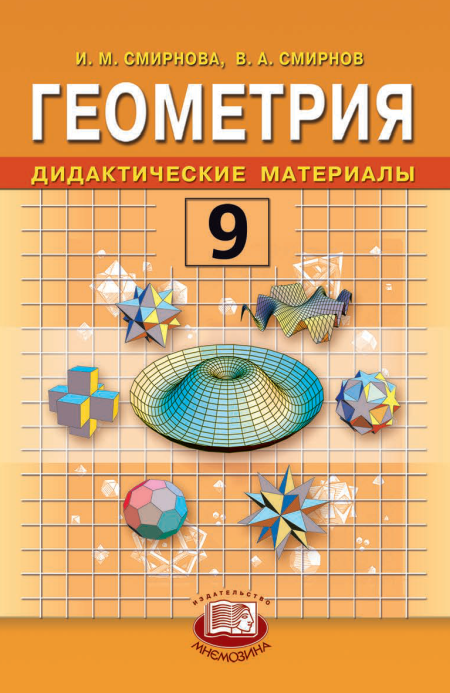 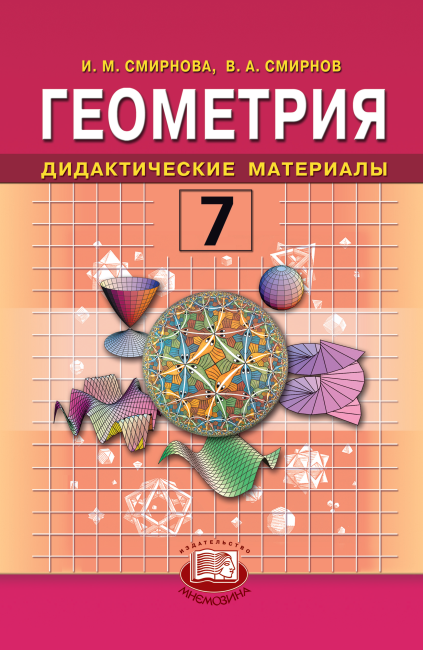 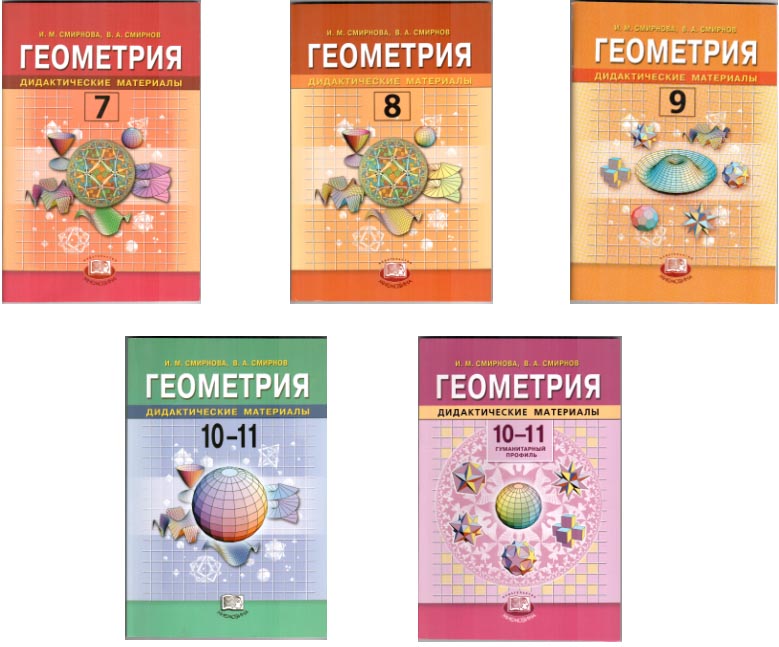 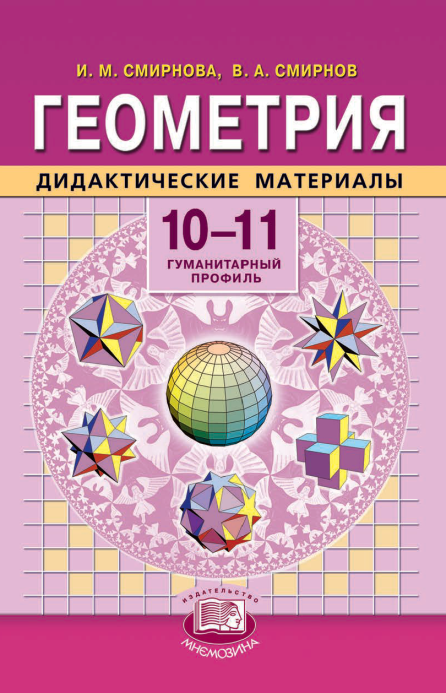 Методические рекомендации
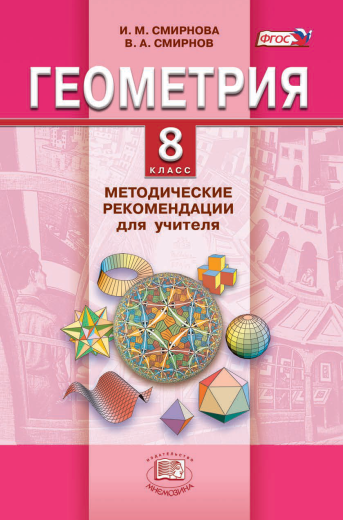 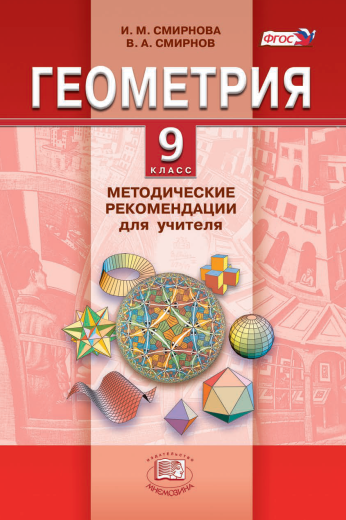 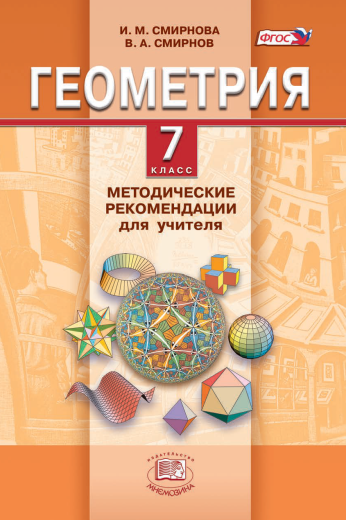 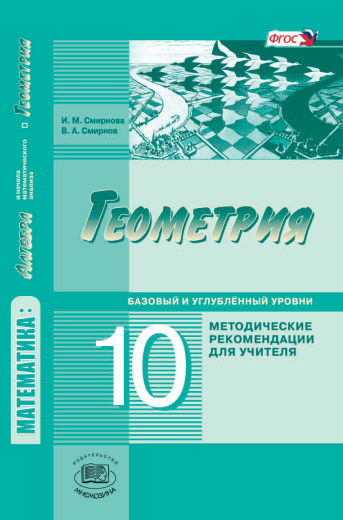 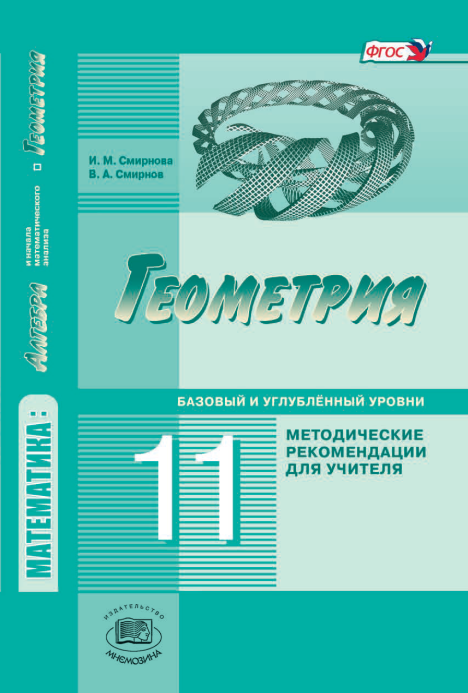 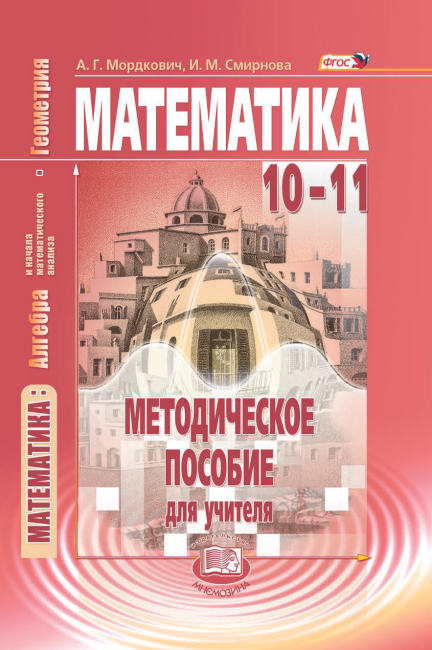 Рабочие тетради для 7–9 и 10–11 классов
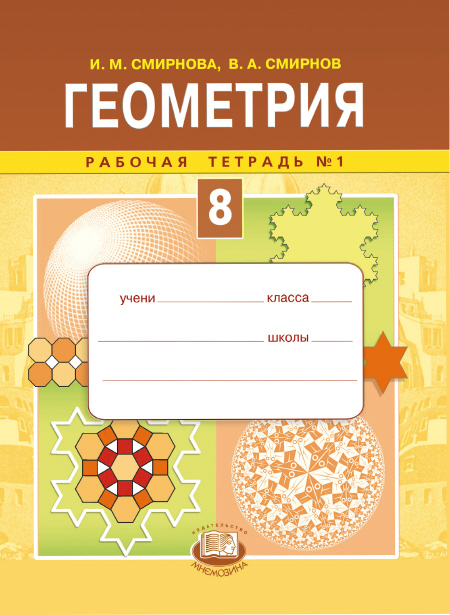 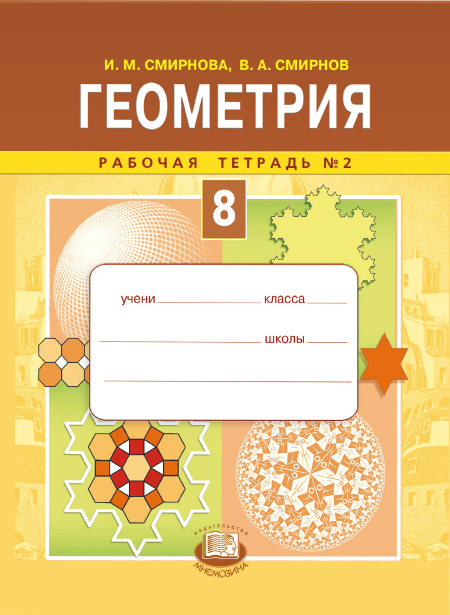 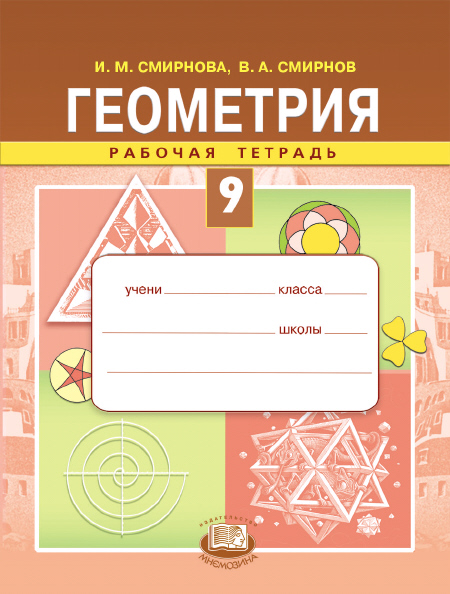 Авторский сайт: vasmirnov.ru
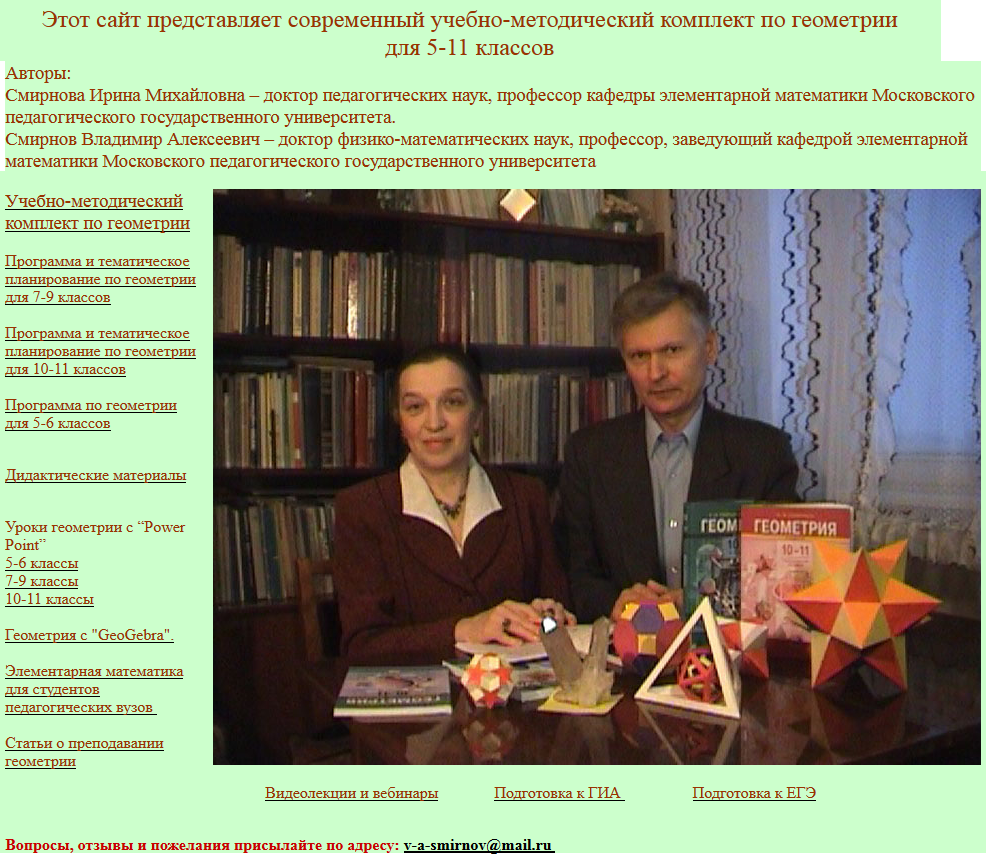 [Speaker Notes: В режиме слайдов ответы появляются после кликанья мышкой]
Вопрос
На координатной плоскости рассмотрим единичный квадрат и выколем в нем все точки с рациональными координатами.
	Какую площадь имеет оставшаяся фигура?
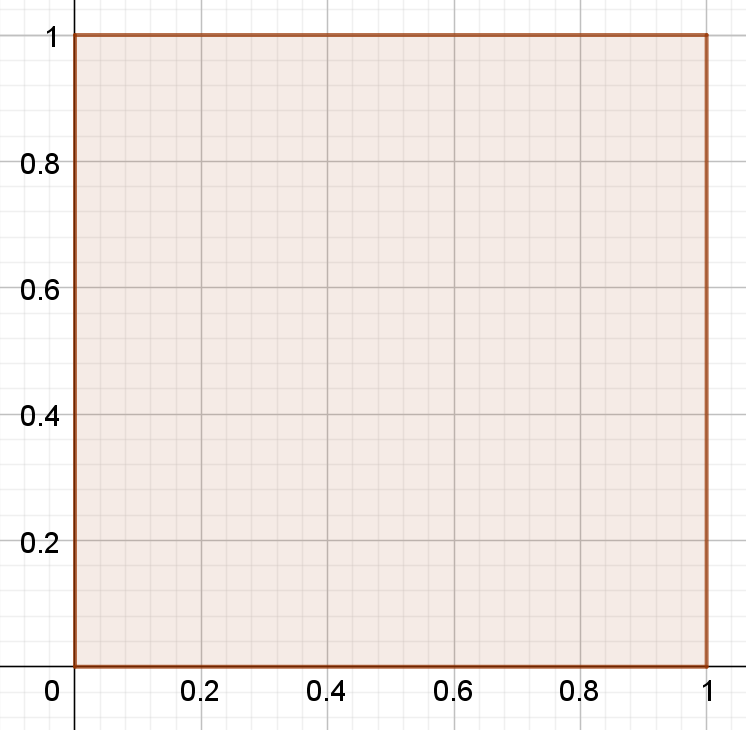 Ответ. Она не имеет площади.
[Speaker Notes: В режиме слайдов ответы появляются после кликанья мышкой]
Учебник А.В. Погорелова
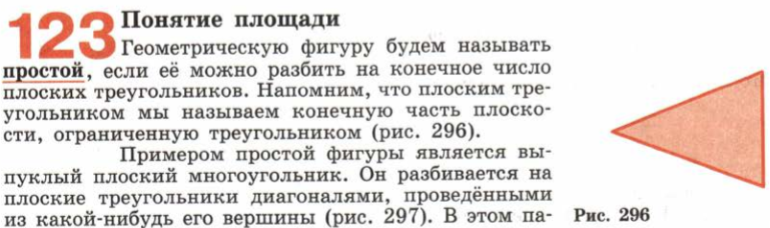 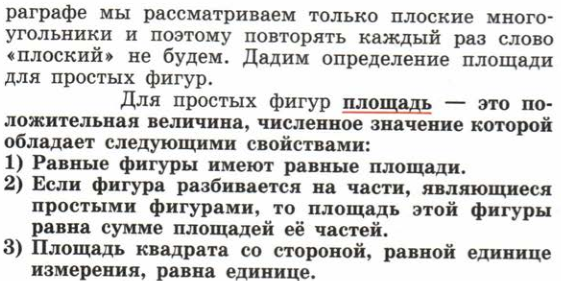 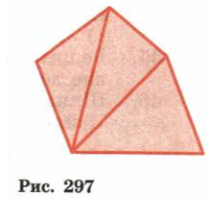 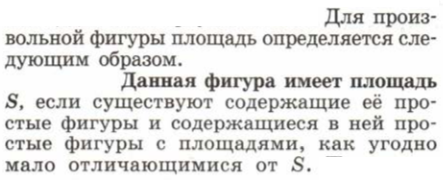 [Speaker Notes: В режиме слайдов ответы появляются после кликанья мышкой]
Доказательство формулы площади прямоугольника в учебнике А.В. Погорелова
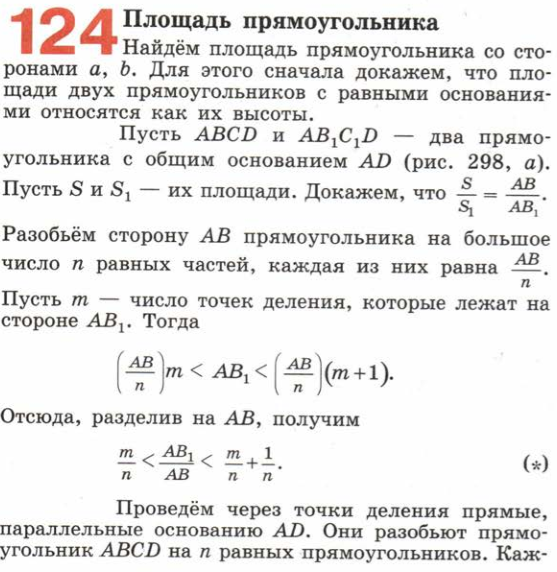 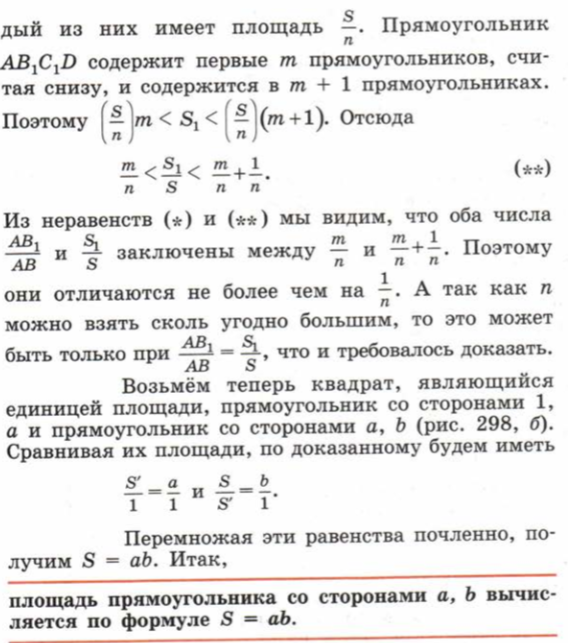 [Speaker Notes: В режиме слайдов ответы появляются после кликанья мышкой]
Доказательство формулы площади квадрата в учебнике Л.С. Атанасяна и др.
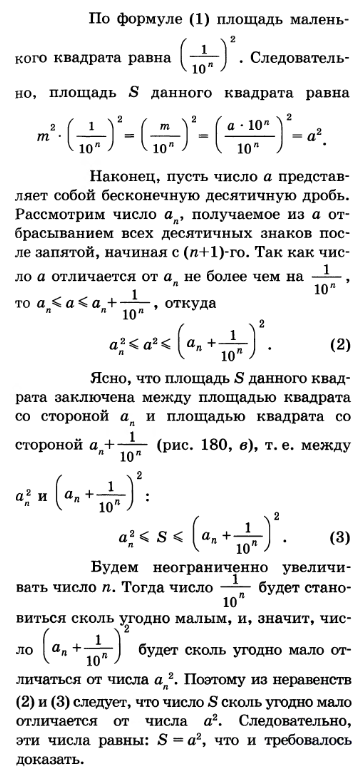 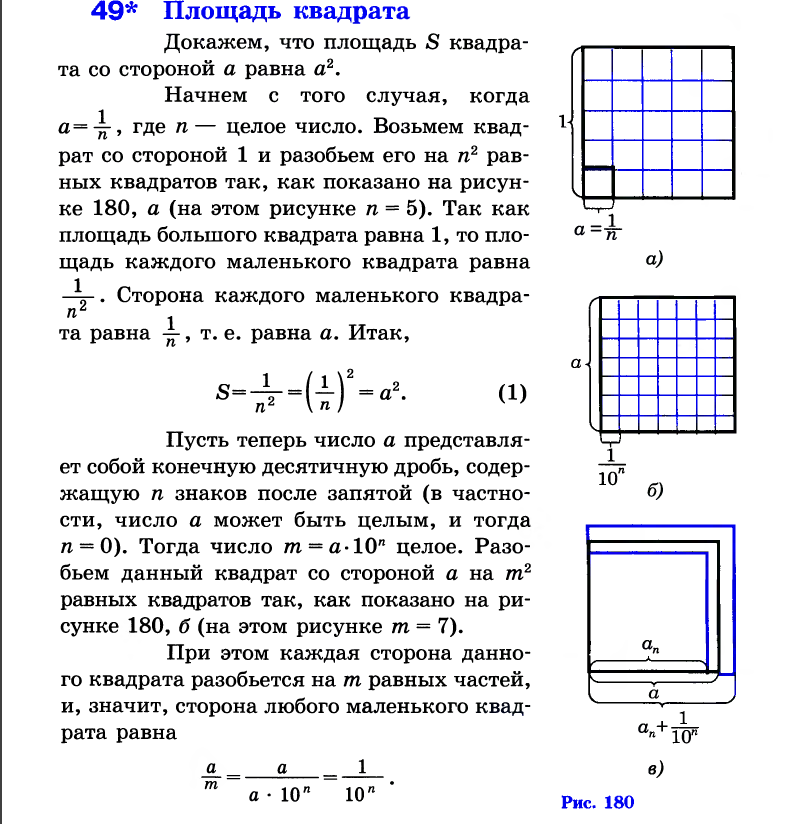 [Speaker Notes: В режиме слайдов ответы появляются после кликанья мышкой]
Свойства площади
Для площади фигур справедливы свойства, аналогичные свойствам длин отрезков.
	Свойство 1. Площадь фигуры является неотрицательным числом.
	Свойство 2. Равные фигуры имеют равные площади.
	Свойство 3. Если фигура Ф составлена из двух неперекрывающихся фигур Ф1 и Ф2, то площадь фигуры Ф равна сумме площадей фигур Ф1 и Ф2, т. е. S(Ф) = S(Ф1) + S(Ф2).
Свойство 4. Площадь прямоугольника равна произведению его смежных сторон.
[Speaker Notes: В режиме слайдов ответы появляются после кликанья мышкой]
Площадь произвольной фигуры
Элементарной фигурой будем называть фигуру, составленную из прямоугольников.
Площадь элементарной фигуры равна сумме площадей прямоугольников, составляющих эту фигуру.
	Площадь произвольной фигуры – число, заключенное между всеми площадями элементарных фигур, содержащихся в данной фигуре, и всеми площадями элементарных фигур, содержащих эту фигуру.
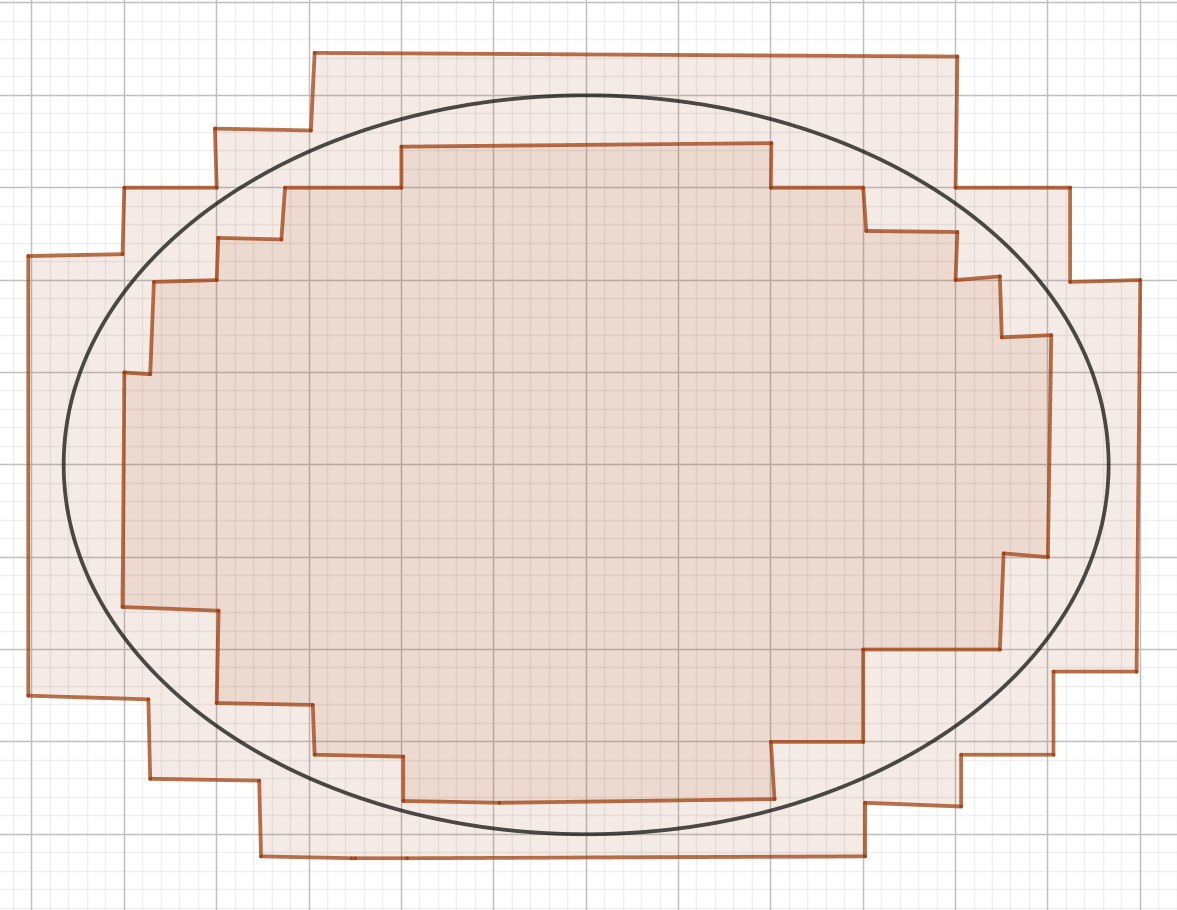 [Speaker Notes: В режиме слайдов ответы появляются после кликанья мышкой]
Упражнения
1. Найдите площадь многоугольника, изображенного на рисунке, все углы которого прямые.
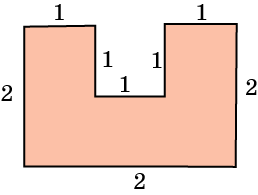 Ответ: 5.
[Speaker Notes: В режиме слайдов ответы появляются после кликанья мышкой]
2. Найдите площадь многоугольника, изображенного на рисунке, все углы которого прямые.
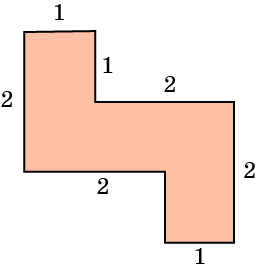 Ответ: 5.
[Speaker Notes: В режиме слайдов ответы появляются после кликанья мышкой]
3. Найдите площадь фигуры, составленной из двух единичных квадратов, вершина одного из которых расположена в центре другого, как показано на рисунке.
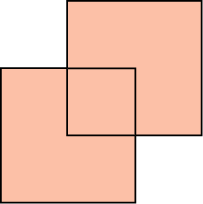 Ответ: 1,75.
[Speaker Notes: В режиме слайдов ответы появляются после кликанья мышкой]
4. Найдите площадь квадрата, изображенного на клетчатой бумаге, клетками которой являются единичные квадраты.
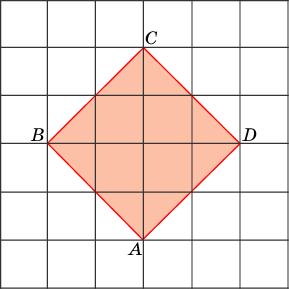 Ответ: 8.
[Speaker Notes: В режиме слайдов ответы появляются после кликанья мышкой]
5. Найдите площадь прямоугольника, изображенного на клетчатой бумаге, клетками которой являются единичные квадраты.
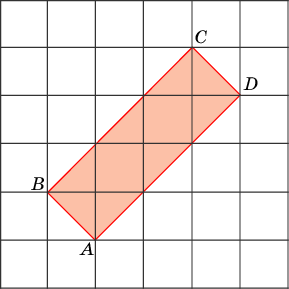 Ответ: 6.
[Speaker Notes: В режиме слайдов ответы появляются после кликанья мышкой]
6. Найдите площадь фигуры, изображенной на клетчатой бумаге, клетками которой являются единичные квадраты.
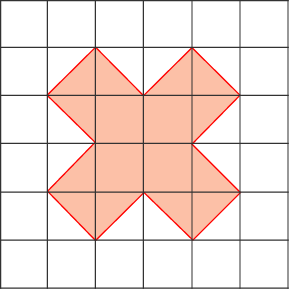 Ответ: 10.
[Speaker Notes: В режиме слайдов ответы появляются после кликанья мышкой]
7. Найдите площадь фигуры, ограниченной тремя дугами окружности радиуса 2.
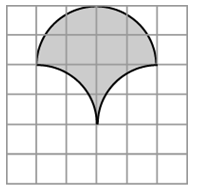 Ответ: 8.
[Speaker Notes: В режиме слайдов ответы появляются после кликанья мышкой]
8. Найдите площадь фигур, изображенных на рисунке.
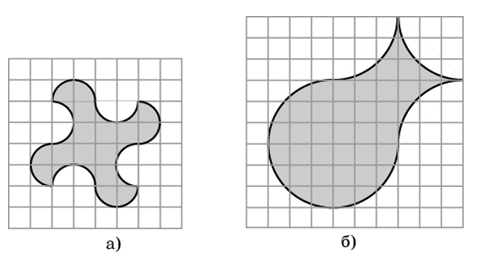 Ответ: а) 16; б) 36.
[Speaker Notes: В режиме слайдов ответы появляются после кликанья мышкой]
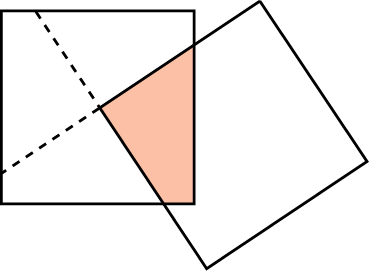 Ответ: 0,25.
9*. В центре единичного квадрата находится вершина другого квадрата. Найдите площадь их общей части.
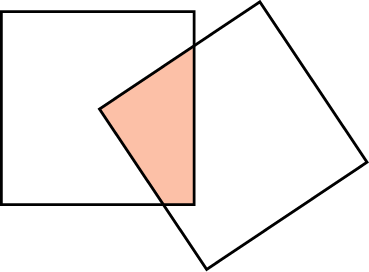 [Speaker Notes: В режиме слайдов ответы появляются после кликанья мышкой]
Доказательство. Площадь квадрата ABCD равна сумме площадей прямоугольников ABGH и HGCD. Площадь прямоугольника AEFH равна сумме площадей прямоугольников ABGH и BEFG.
Из равенства периметров прямоугольника и квадрата следует равенство сторон BE и HD. Так как BG < HG, то площадь прямоугольника BEFG меньше площади прямоугольника HGCD и, следовательно, площадь прямоугольника AEFH меньше площади квадрата ABCD.
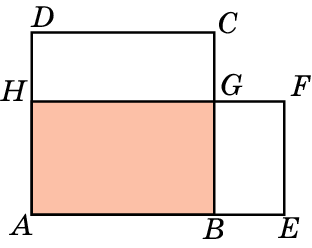 [Speaker Notes: В режиме слайдов ответы появляются после кликанья мышкой]
II. Площадь параллелограмма
Теорема 1. Площадь параллелограмма равна произведению его стороны на высоту, проведенную к этой стороне.
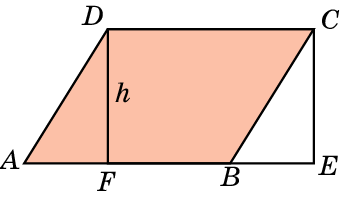 Теорема 2. Площадь параллелограмма равна произведению двух его смежных сторон на синус угла между ними.
[Speaker Notes: В режиме слайдов ответы появляются после кликанья мышкой]
Упражнения
1. На рисунке укажите равновеликие параллелограммы.
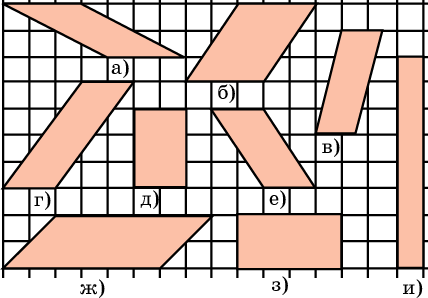 Ответ: а), в), д), е); г), з), и).
[Speaker Notes: В режиме слайдов ответы появляются после кликанья мышкой]
2. Найдите площадь параллелограмма, изображенного на клетчатой бумаге, клетками которой являются единичные квадраты.
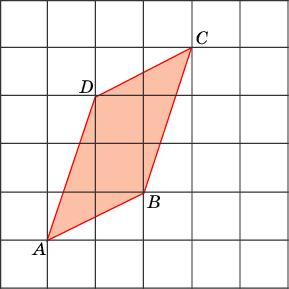 Ответ: 5.
[Speaker Notes: В режиме слайдов ответы появляются после кликанья мышкой]
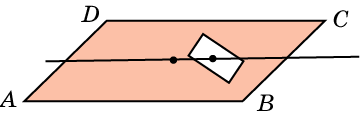 Ответ: Прямая, проходящая через центры симметрии исходного параллелограмма и вырезанного прямоугольника.
3.* В параллелограмме вырезали дырку прямоугольной формы. Проведите прямую, делящую оставшуюся часть параллелограмма на две равновеликие части. (В.В. Произволов. Задачи на вырост)
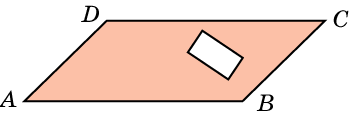 [Speaker Notes: В режиме слайдов ответы появляются после кликанья мышкой]
III. Площадь треугольника
Теорема 1. Площадь треугольника равна половине произведения его стороны на высоту, проведенную к этой стороне.
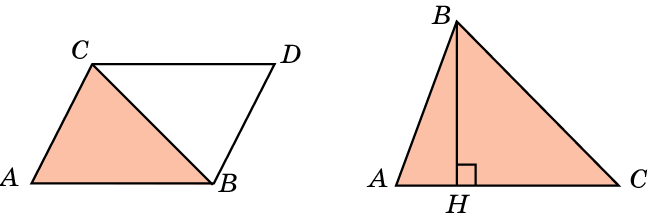 Следствие. Площадь прямоугольного треугольника равна половине произведения его катетов.
	Теорема 2. Площадь треугольника равна половине произведения двух его сторон на синус угла между ними.
[Speaker Notes: В режиме слайдов ответы появляются после кликанья мышкой]
Упражнения
1. На рисунке укажите равновеликие треугольники.
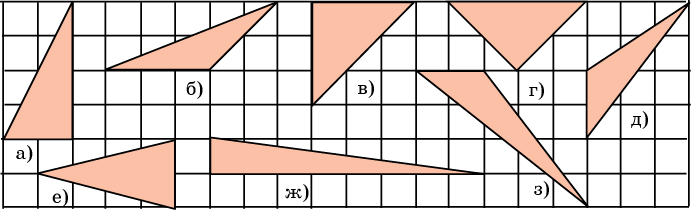 Ответ: а), г), е), ж), з); б), д).
[Speaker Notes: В режиме слайдов ответы появляются после кликанья мышкой]
2. Найдите площадь треугольника, изображенного на клетчатой бумаге, клетками которой являются единичные квадраты.
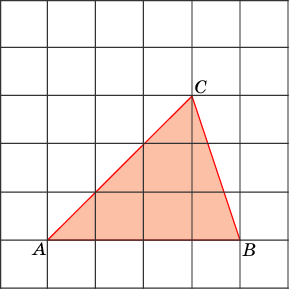 Ответ: 6.
[Speaker Notes: В режиме слайдов ответы появляются после кликанья мышкой]
3. Найдите площадь треугольника, изображенного на клетчатой бумаге, клетками которой являются единичные квадраты.
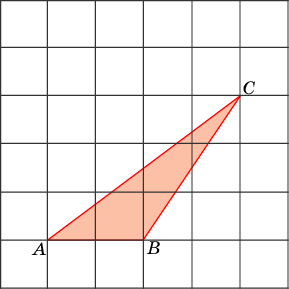 Ответ: 3.
[Speaker Notes: В режиме слайдов ответы появляются после кликанья мышкой]
4. Найдите площадь треугольника, изображенного на клетчатой бумаге, клетками которой являются единичные квадраты.
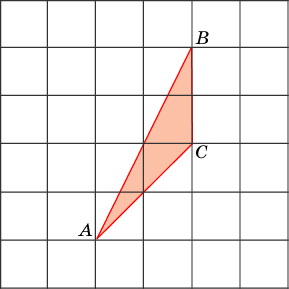 Ответ: 2.
[Speaker Notes: В режиме слайдов ответы появляются после кликанья мышкой]
5. Найдите площадь треугольника, изображенного на клетчатой бумаге, клетками которой являются единичные квадраты.
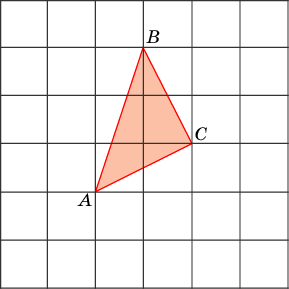 Ответ: 2,5.
[Speaker Notes: В режиме слайдов ответы появляются после кликанья мышкой]
6. Найдите площадь треугольника, изображенного на клетчатой бумаге, клетками которой являются единичные квадраты.
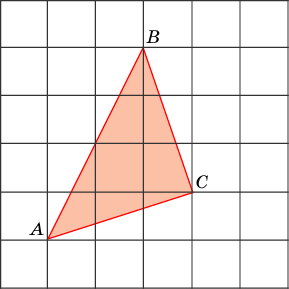 Ответ: 5.
[Speaker Notes: В режиме слайдов ответы появляются после кликанья мышкой]
7.* Два параллелограмма ABCD и DEFG расположены так, как показано на рисунке. Докажите, что их площади равны. (В.В. Произволов. Задачи на вырост)
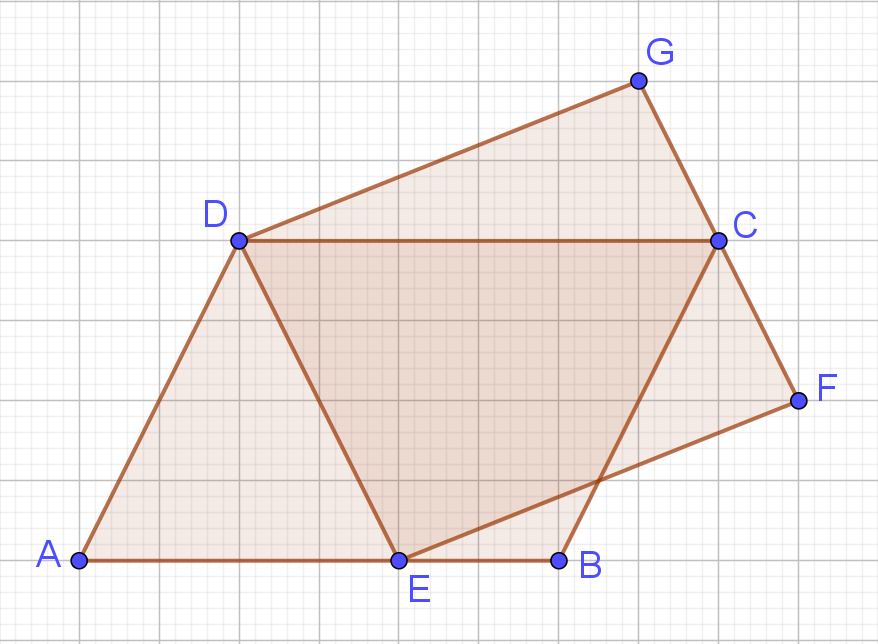 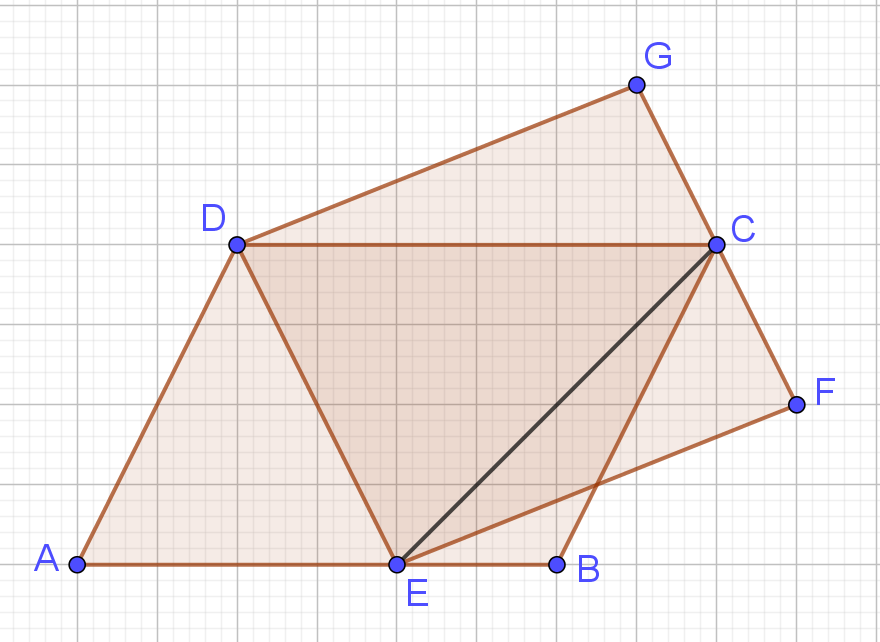 Решение. Эти параллелограммы имеют общий треугольник CDE, площадь которого равна половине площади как одного, так и другого  Следовательно, площади данных параллелограммов равны.
[Speaker Notes: В режиме слайдов ответы появляются после кликанья мышкой]
Решение. Соединим точку C с серединой G отрезка AD. Обозначим H точку пересечения отрезков CG и BD.
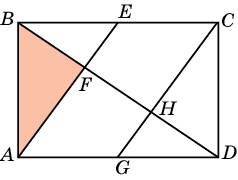 8.* Площадь прямоугольника ABCD ABCD равна 24, E – середина стороны BC. Отрезки AE и BD пересекаются в точке F. Найдите площадь треугольника ABF.
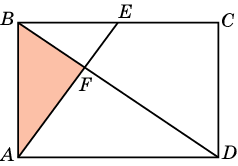 Отрезки BF, FH и HD равны. Следовательно, площадь треугольника ABF равна одной третьей площади треугольника ABD и равна 4.
[Speaker Notes: В режиме слайдов ответы появляются после кликанья мышкой]
9. Медианы треугольника ABC пересекаются в точке M. Какую часть площади данного треугольника составляет площадь треугольника ABM?
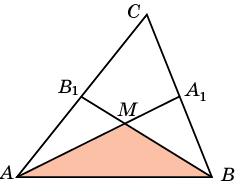 [Speaker Notes: В режиме слайдов ответы появляются после кликанья мышкой]
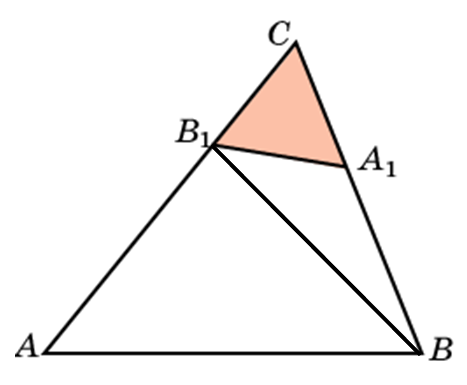 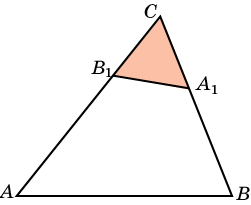 Ответ: kl.
[Speaker Notes: В режиме слайдов ответы появляются после кликанья мышкой]
11.* На продолжении стороны AB треугольника ABC взята точка D, AB = BD. Через неё и середину E стороны AC проведена прямая, пересекающая сторону BC в точке F. Найдите отношение BF : FC. Найдите площадь треугольника CEF, если площадь треугольника ABC равна 1.
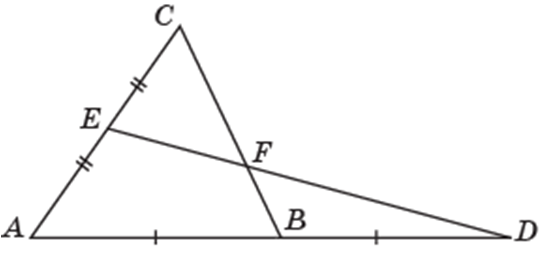 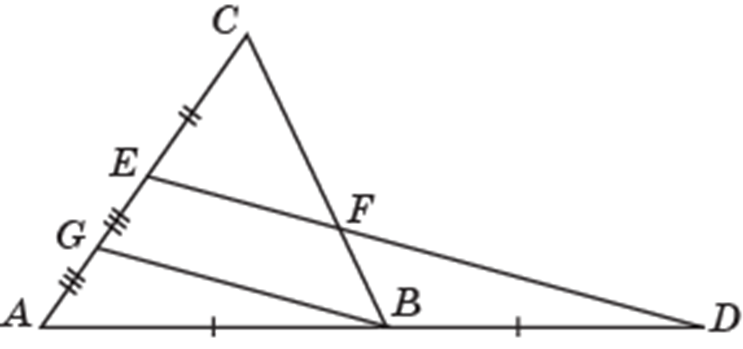 [Speaker Notes: В режиме слайдов ответы появляются после кликанья мышкой]
12.* (ОГЭ). Площадь треугольника ABC равна 40. Биссектриса AD пересекает медиану BK в точке E, при этом BD : CD = 3 : 2. Найдите площадь четырёхугольника EDCK.
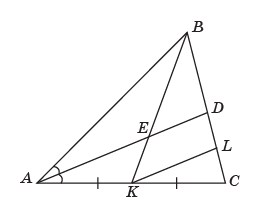 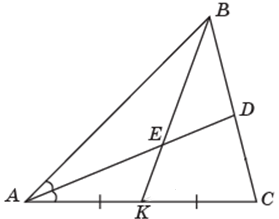 [Speaker Notes: В режиме слайдов ответы появляются после кликанья мышкой]
Решение. Через точку A1 проведем отрезок A1D, параллельный прямой BB1. Тогда B1D:DC = 1:2, следовательно, AM:MA1 = 2:1.
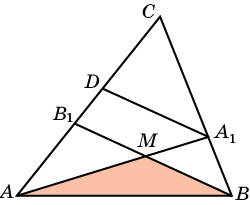 13.* Точки A1 и B1 делят стороны BC и AC треугольника ABC в отношениях соответственно 1:2 и 2:3. Отрезки AA1 и BB1 пересекаются в точке M. Найдите площадь треугольника ABM, если площадь треугольника ABC равна 15.
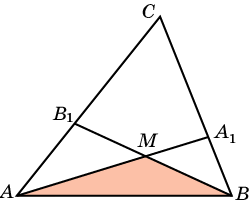 Площадь треугольника ABA1 равна 6. Искомая площадь треугольника ABM равна 4.
[Speaker Notes: В режиме слайдов ответы появляются после кликанья мышкой]
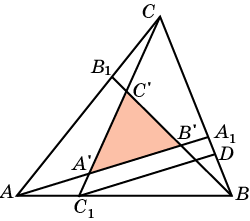 Тогда A1D:DB = 1:2, A’C1:CA’ = A1D :CA1 = 1:6. Значит, площадь треугольника CA’A равна 6/7 площади треугольника ACC1 и равна 2/7. Треугольники AB’B и BC’C имеют такую же площадь. Следовательно, площадь треугольника A’B’C’ равна 1/7.
14.* Точки A1, B1 и C1 делят стороны BC, CA и AB в отношении 1:2. Найдите площадь треугольника A’B’C’, ограниченного отрезками AA1, BB1, CC1, если площадь треугольника ABC равна 1.
Решение. Площадь треугольника A’B’C’ равна площади треугольника ABC минус площади треугольников AB’B, BC’C, CA’A. Для нахождения площади треугольника СA’A проведем отрезок C1D параллельный прямой AA1.
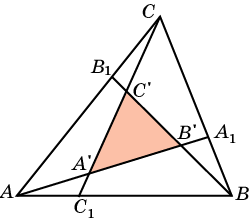 [Speaker Notes: В режиме слайдов ответы появляются после кликанья мышкой]
IV. Площадь трапеции
Теорема. Площадь трапеции равна произведению полусуммы оснований на высоту.
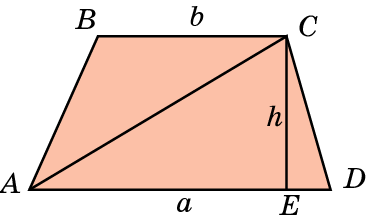 Следствие 1. Площадь трапеции равна произведению средней линии на высоту.
[Speaker Notes: В режиме слайдов ответы появляются после кликанья мышкой]
Упражнения
1. Найдите площадь трапеции, изображенной на клетчатой бумаге, клетками которой являются единичные квадраты.
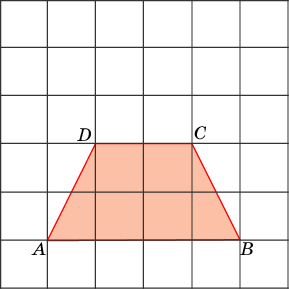 Ответ: 6.
[Speaker Notes: В режиме слайдов ответы появляются после кликанья мышкой]
2. Найдите площадь трапеции, изображенной на клетчатой бумаге, клетками которой являются единичные квадраты.
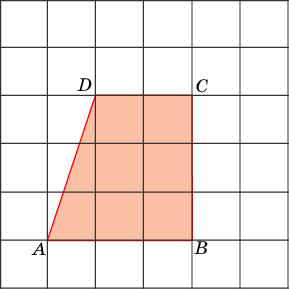 Ответ: 7,5.
[Speaker Notes: В режиме слайдов ответы появляются после кликанья мышкой]
3. Найдите площадь трапеции, изображенной на клетчатой бумаге, клетками которой являются единичные квадраты.
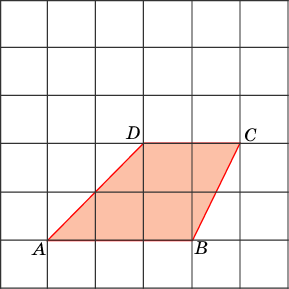 Ответ: 5.
[Speaker Notes: В режиме слайдов ответы появляются после кликанья мышкой]
4. Найдите площадь трапеции, изображенной на клетчатой бумаге, клетками которой являются единичные квадраты.
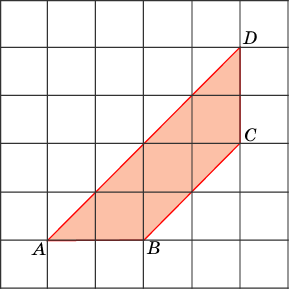 Ответ: 6.
[Speaker Notes: В режиме слайдов ответы появляются после кликанья мышкой]
5. Найдите площадь трапеции, изображенной на клетчатой бумаге, клетками которой являются единичные квадраты.
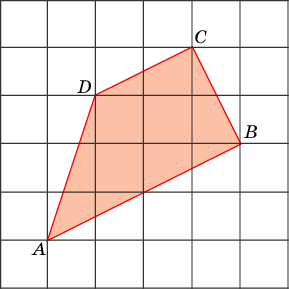 Ответ: 7,5.
[Speaker Notes: В режиме слайдов ответы появляются после кликанья мышкой]
6. Докажите, что прямая, проходящая через середину средней линии трапеции и пересекающая основания, делит эту трапецию на две равновеликие части.
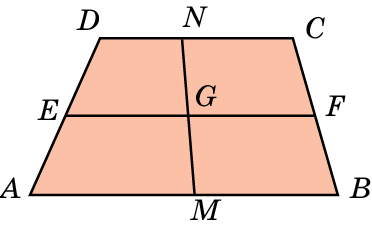 Доказательство: Пусть ABCD – трапеция (AB || CD), EF – средняя линия, MN – прямая, проходящая через середину G средней линии и пересекающая основания в точках M и N. Трапеции AMND и MBCN имеют равные средние линии и высоты. Следовательно, площади этих трапеций равны, т.е. они равновелики.
[Speaker Notes: В режиме слайдов ответы появляются после кликанья мышкой]
7. В трапеции проведены диагонали. Укажите пары равновеликих треугольников.
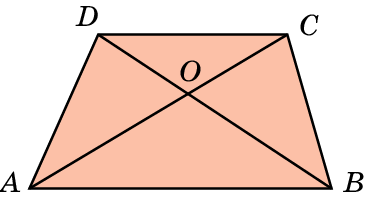 Ответ: ABD и ABC, ACD и BCD, AOD и BOC.
[Speaker Notes: В режиме слайдов ответы появляются после кликанья мышкой]
8*. Трапеция ABCD разбита диагоналями на четыре треугольника. Найдите ее площадь, если площади треугольников AOB и COD, прилегающих к основаниям трапеции, равны S1 и S2.
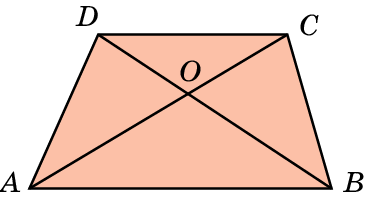 [Speaker Notes: В режиме слайдов ответы появляются после кликанья мышкой]
9. Диагонали равнобедренной трапеции перпендикулярны. Найдите площадь этой трапеции, если её средняя линия равна 4.
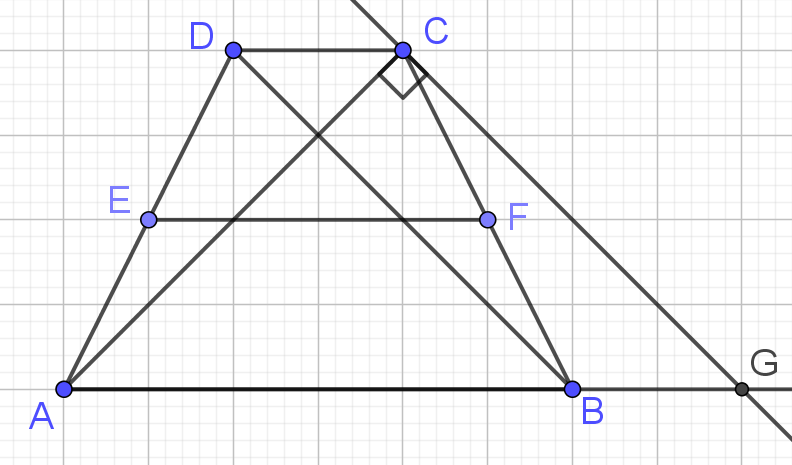 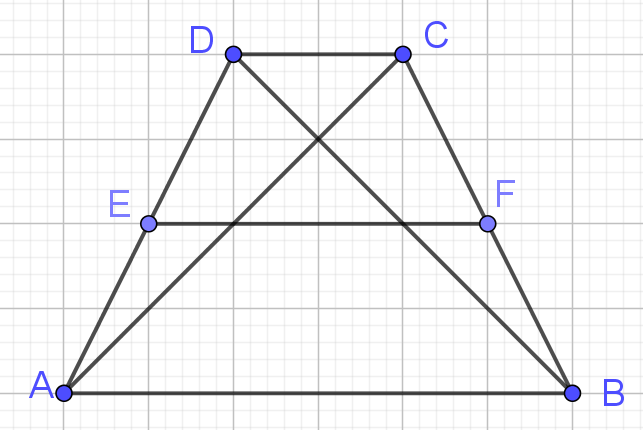 Решение. Через вершину C проведём прямую, параллельную прямой BD. Обозначим G точку её пересечения с прямой AB. Треугольник BGC равен треугольнику CDB. Площадь треугольника ABD равна площади треугольника ABC. Следовательно, площадь трапеции равна площади равнобедренного прямоугольного треугольника AGC, гипотенуза которого равна 8. Значит, искомая площадь равна 16.
[Speaker Notes: В режиме слайдов ответы появляются после кликанья мышкой]
Следствие. Площадь правильного n-угольника выражается формулой
где a – сторона n-угольника, r – радиус вписанной окружности.
V. Площадь многоугольника
Площадь произвольного многоугольника можно находить, разбивая его на треугольники. При этом площадь многоугольника будет равна сумме площадей этих треугольников.
Теорема. Площадь многоугольника, описанного около окружности, равна половине произведения его периметра на радиус вписанной окружности.
[Speaker Notes: В режиме слайдов ответы появляются после кликанья мышкой]
Упражнения
1. Найдите площадь многоугольника, изображенного на клетчатой бумаге, клетками которой являются единичные квадраты.
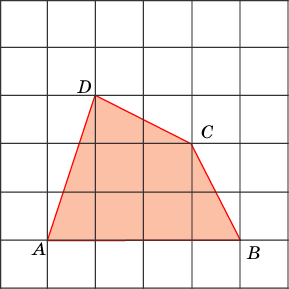 Ответ: 7,5.
[Speaker Notes: В режиме слайдов ответы появляются после кликанья мышкой]
2. Найдите площадь многоугольника, изображенного на клетчатой бумаге, клетками которой являются единичные квадраты.
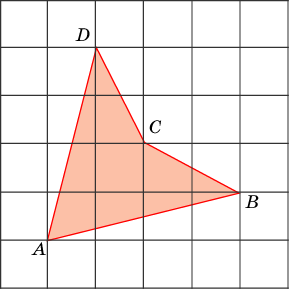 Ответ: 6.
[Speaker Notes: В режиме слайдов ответы появляются после кликанья мышкой]
3. Найдите площадь многоугольника, изображенного на клетчатой бумаге, клетками которой являются единичные квадраты.
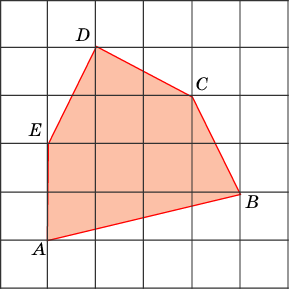 Ответ: 10.
[Speaker Notes: В режиме слайдов ответы появляются после кликанья мышкой]
4. Найдите площадь многоугольника, изображенного на клетчатой бумаге, клетками которой являются единичные квадраты.
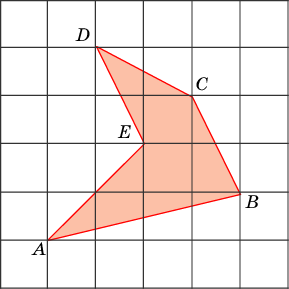 Ответ: 6.
[Speaker Notes: В режиме слайдов ответы появляются после кликанья мышкой]
5. Площадь шестиугольника ABCDEF, у которого противолежащие стороны равны и параллельны, равна 1. Найдите площадь закрашенного треугольника ACE.
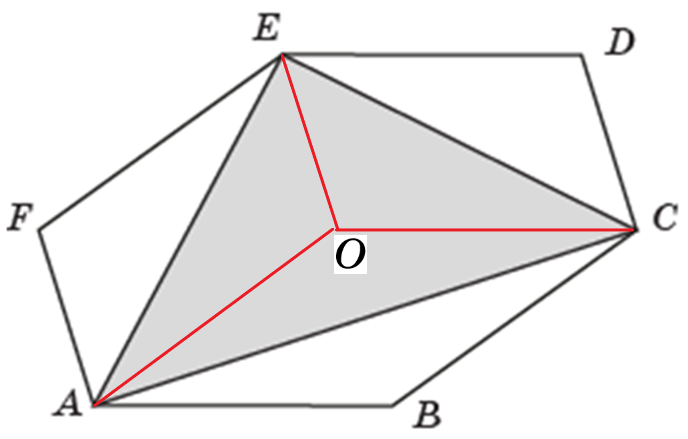 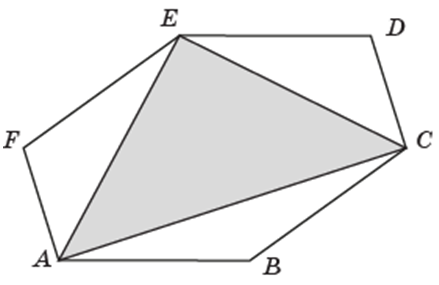 Решение. Обозначим O центр симметрии шестиугольника. Соединим его отрезками с вершинами A, C и E. Получим параллелограммы ABCO, CDEO и AFEO. Следовательно, площадь закрашенного треугольника равна 0,5.
[Speaker Notes: В режиме слайдов ответы появляются после кликанья мышкой]
6. Площадь правильного восьмиугольника ABCDEFGH равна 1. Найдите площадь закрашенного прямоугольника CDGH.
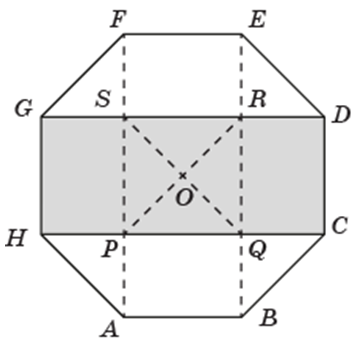 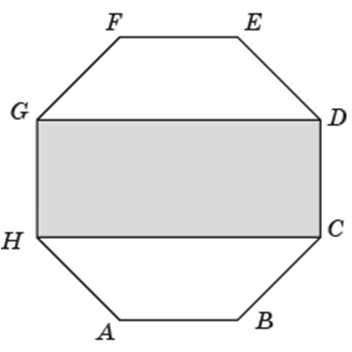 Решение. В правильном восьмиугольнике проведём диагонали AF и BE. В квадрате PQRS также проведём диагонали. Эти диагонали разбивают восьмиугольник на попарно равные части. Следовательно, площадь прямоугольника CDGH равна половине площади восьмиугольника.
[Speaker Notes: В режиме слайдов ответы появляются после кликанья мышкой]
7. Медианы AA1 и BB1 треугольника ABC пересекаются в точке M. Найдите площадь четырехугольника CA1MB1, если площадь данного треугольника равна 12.
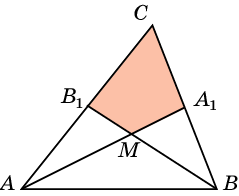 Ответ: 4.
[Speaker Notes: В режиме слайдов ответы появляются после кликанья мышкой]
8*. Середины сторон выпуклого четырехугольника последовательно соединены между собой. Найдите площадь получившегося четырехугольника, если площадь данного четырехугольника равна 16.
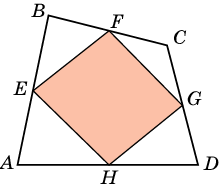 Ответ: 8.
[Speaker Notes: В режиме слайдов ответы появляются после кликанья мышкой]
9*. Вершины A и C выпуклого четырехугольника ABCD соединены отрезками с серединами E и F сторон соответственно BC и AD. Найдите площадь четырехугольника AECF, если площадь данного четырехугольника равна 12.
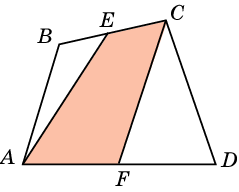 Ответ: 6.
[Speaker Notes: В режиме слайдов ответы появляются после кликанья мышкой]
10*. В четырёхугольнике ABCD точки E, F, G, H – середины соответствующих сторон. Докажите, что площади закрашенной и не закрашенной частей этого четырёхугольника равны.
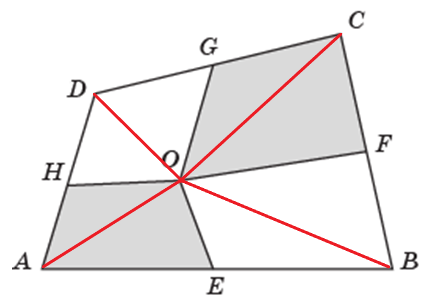 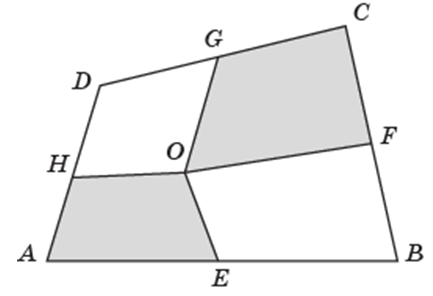 Решение. Соединим отрезками точку O с вершинами четырёхугольника. Площади треугольников AOE и BOE, BOF и COF, COG и DOG, AOH и DOH равны. Следовательно, равны площади закрашенной и не закрашенной частей этого четырёхугольника равны.
[Speaker Notes: В режиме слайдов ответы появляются после кликанья мышкой]
11.* Отрезки, соединяющие середины противоположных сторон выпуклого четырёхугольника, взаимно перпендикулярны и равны 2 и 7. Найдите площадь этого четырёхугольника.
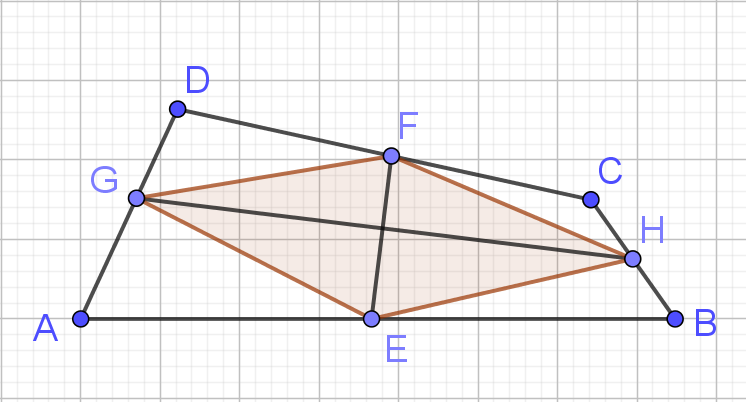 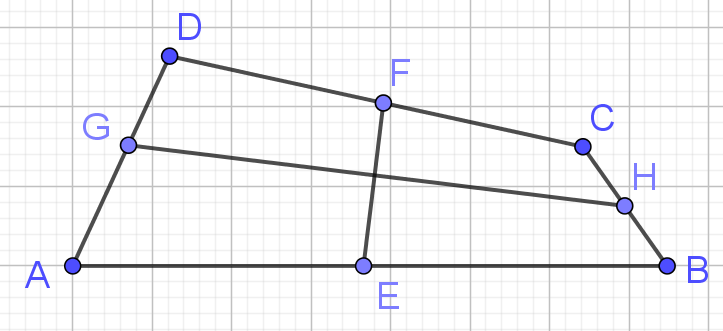 Решение. Четырёхугольник EHFG является ромбом. Его площадь равна 7. Она равна половине площади четырёхугольника ABCD. Следовательно, площадь четырёхугольника ABCD равна 14.
[Speaker Notes: В режиме слайдов ответы появляются после кликанья мышкой]
12*. Отрезки, соединяющие середины противоположных сторон выпуклого четырёхугольника, равны между собой. Найдите площадь этого четырёхугольника, если его диагонали равны 8 и 12.
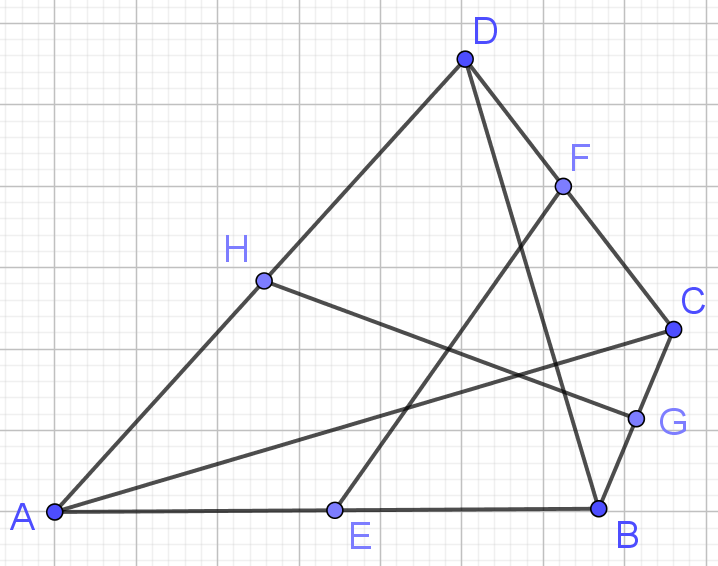 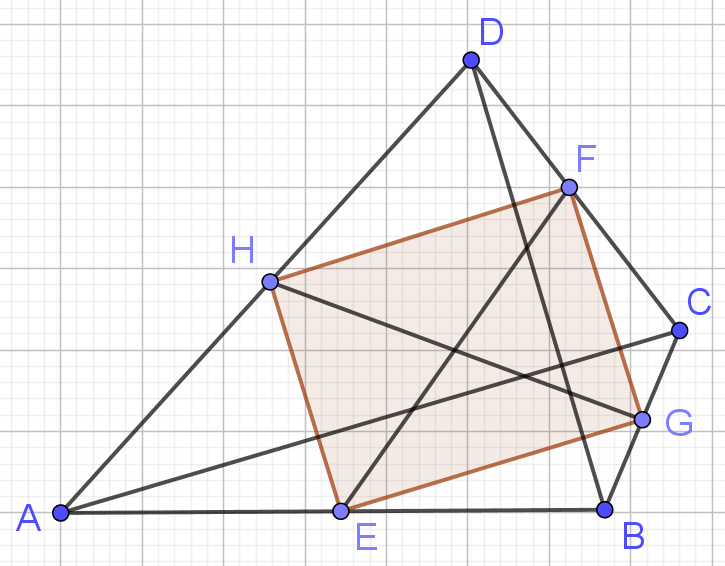 Решение. Четырёхугольник EGFH является прямоугольником. Следовательно, диагонали AC и BD четырёхугольника ABCD перпендикулярны. Площадь прямоугольника EGFH равна 24.
[Speaker Notes: В режиме слайдов ответы появляются после кликанья мышкой]
13*. Дан квадрат ABCD. Докажите, что площадь четырёхугольника DPQR равна площади закрашенной фигуры. (В.В. Произволов. Задачи на вырост)
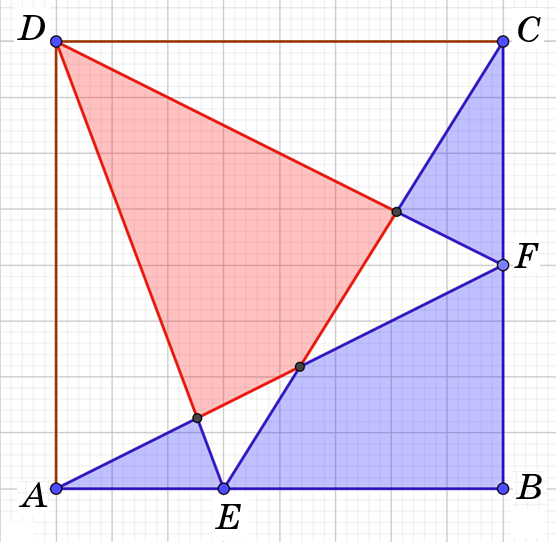 Решение. Площади треугольников ADF и CDE равны половине площади квадрата. В сумме они дают всю площадь квадрата. Следовательно, площадь части, которую эти треугольники покрывают дважды (четырёхугольник DPQR), равна площади части, которую они не покрывают совсем (закрашенная фигура).
[Speaker Notes: В режиме слайдов ответы появляются после кликанья мышкой]
14.* Площади треугольников, закрашенных коричневым цветом, равны соответственно 4 и 7. Найдите площадь четырёхугольника, закрашенного красным цветом.
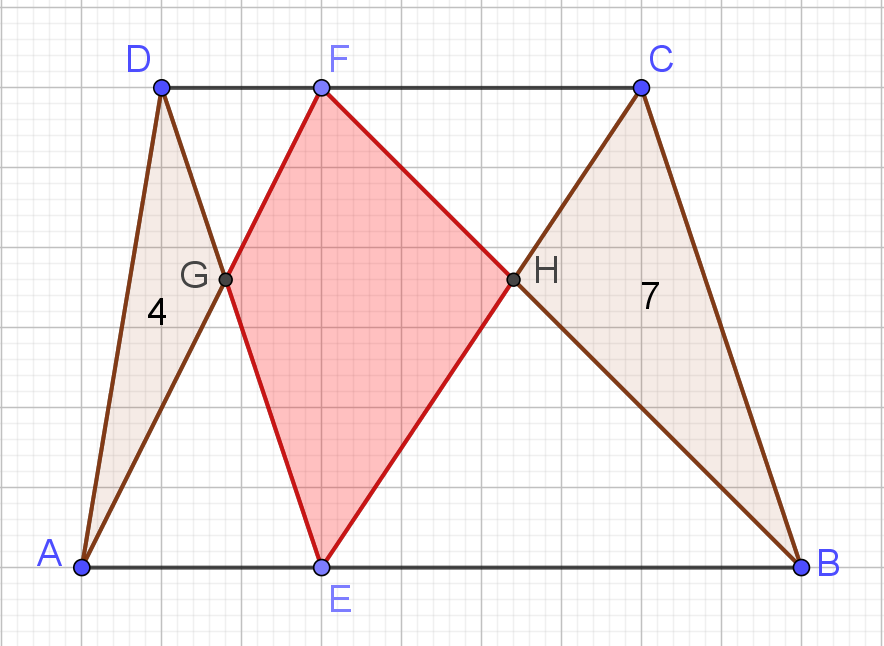 Решение. SEHFG = SABF – SAEG – SBEH =SAED + SBEC – SAEG – SBEH = SAGD + SBHC = 11.
[Speaker Notes: В режиме слайдов ответы появляются после кликанья мышкой]
15.* Площади многоугольников, закрашенных коричневым цветом, равны соответственно 110, 100, 15, 5. Найдите площадь треугольника, закрашенного красным цветом.
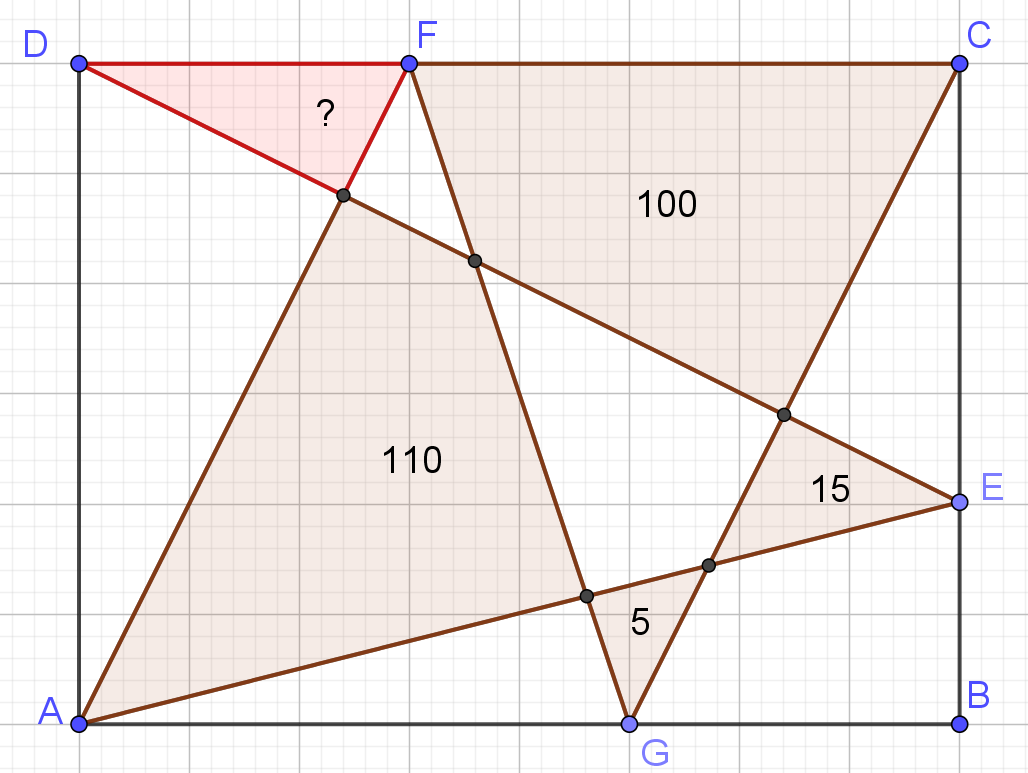 Решение. SAED = SAFD + SGCF. Следовательно, искомая площадь равна 110 + 15 – 100 – 5 = 20.
[Speaker Notes: В режиме слайдов ответы появляются после кликанья мышкой]
16*. Стороны выпуклого четырехугольника ABCD разделены каждая на три равные части соответственно точками A1, A2, B1, B2, C1, C2, D1, D2. Найдите площадь восьмиугольника A1A2B1B2C1C2D1D2, если площадь данного четырехугольника равна 18.
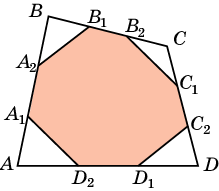 Решение. Сумма площадей треугольников AA1D2 и CC1B2 равна сумме площадей треугольников BB1A2 и DD1C2 и равна одной девятой площади данного четырехугольника. Следовательно, площадь восьмиугольника равна семи девятым площади четырехугольника и равна 14.
[Speaker Notes: В режиме слайдов ответы появляются после кликанья мышкой]
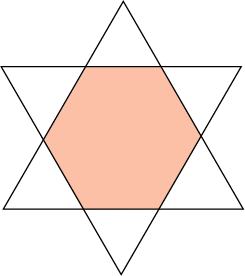 17. Правильный треугольник площади 1 повернут вокруг центра описанной окружности на угол 60°. Найдите площадь фигуры, которая является общей частью (пересечением) треугольников.
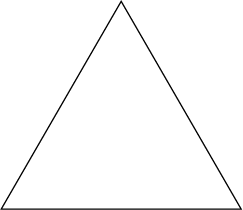 [Speaker Notes: В режиме слайдов ответы появляются после кликанья мышкой]
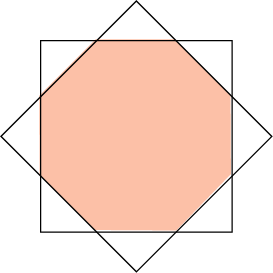 Ответ:
18*. Квадрат со стороной 1 повернут вокруг центра симметрии на угол 45°. Найдите площадь фигуры, которая является общей частью (пересечением) квадратов.
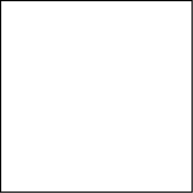 [Speaker Notes: В режиме слайдов ответы появляются после кликанья мышкой]
19. Докажите, что площадь выпуклого четырёхугольника равна половине произведения его диагоналей на синус угла между ними.
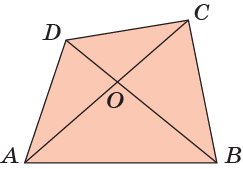 [Speaker Notes: В режиме слайдов ответы появляются после кликанья мышкой]
Доказательство. Воспользуемся тем, что площадь выпуклого  четырехугольника равна половине произведения его диагоналей на синус угла между ними. Наибольшими диагоналями являются диаметры окружности. Синус угла между диагоналями будет наибольшим, если они перпендикулярны.
Таким образом, наибольшую площадь будет иметь четырехугольник, диагоналями которого являются перпендикулярные диаметры окружности. Этот четырехугольник – квадрат.
20*. Докажите, что из всех четырехугольников, вписанных в данную окружность, наибольшую площадь имеет квадрат.
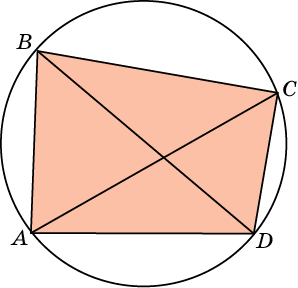 [Speaker Notes: В режиме слайдов ответы появляются после кликанья мышкой]
VI. Изопериметрическая задача*
Изопериметрической задачей называют задачу о нахождении фигуры наибольшей площади, ограниченной кривой заданной длины (периметра) (Изопериметрические фигуры – фигуры, имеющие одинаковый периметр.)
Фигуру, ограниченную кривой данной длины, имеющую наибольшую площадь, будем называть максимальной.
Теорема. Среди всех замкнутых кривых данной длины наибольшую площадь охватывает окружность.
[Speaker Notes: В режиме слайдов ответы появляются после кликанья мышкой]
Теорема 1
Максимальная фигура является выпуклой.
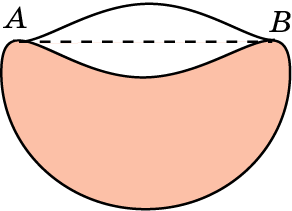 Доказательство. Если фигура не выпукла, то существует хорда АВ, концы которой принадлежат кривой, а ее внутренние точки находятся вне кривой. Заменим дугу исходной кривой, соединяющую точки А, В, на симметричную ей дугу относительно прямой АВ. Соответствующая ей фигура будет ограничена кривой той же длины, но будет иметь большую площадь по сравнению с исходной. Следовательно, исходная фигура не максимальная.
[Speaker Notes: В режиме слайдов ответы появляются после кликанья мышкой]
Теорема 2
Если хорда делит кривую, ограничивающую максимальную фигуру на две части равной длины, то она и фигуру делит на две равновеликие части.
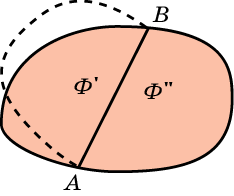 Доказательство. Пусть хорда АВ делит кривую на две части равной длины. Предположим, что площади образовавшихся частей Ф', Ф'' фигуры Ф не равны, например S(Ф') < S(Ф''). В фигуре Ф заменим фигуру Ф' на фигуру, симметричную Ф'' относительно прямой АВ. Полученная фигура будет ограничена кривой той же длины, но будет иметь большую площадь по сравнению с исходной. Следовательно, исходная фигура не максимальная.
[Speaker Notes: В режиме слайдов ответы появляются после кликанья мышкой]
Теорема 3
Максимальная фигура ограничена окружностью.
Доказательство. Пусть хорда АВ делит кривую, ограничивающую максимальную фигуру Ф на две части равной длины. Тогда она делит фигуру Ф на две части Ф' и Ф'' равной площади.
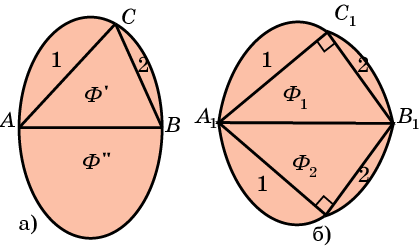 Если кривая не является окружностью, то на ней найдется точка С, для которой угол АСВ не равен 90°. Построим новую фигуру, того же периметра, но большей площади. Для этого рассмотрим прямоугольный треугольник А1В1С1, у которого А1В1 = АВ, В1С1 = ВС, и присоединим к его катетам соответствующие части 1 и 2 исходной фигуры. Полученную фигуру Ф1 отразим симметрично относительно А1В1 и соответствующую фигуру обозначим Ф2. Фигура, состоящая из обеих частей Ф1 и Ф2, будет искомой.
[Speaker Notes: В режиме слайдов ответы появляются после кликанья мышкой]
Равносоставленность
Две фигуры называются равносоставленными, если они могут быть разрезаны на одинаковое число попарно равных фигур.
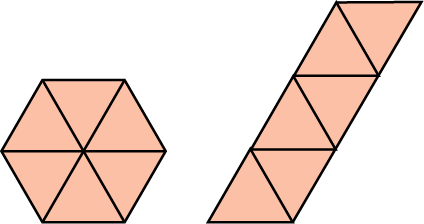 Из свойств площади следует, что равносоставленные фигуры равновелики.
Для многоугольников верно и обратное, а именно, имеет место следующая теорема.
Теорема. Любые два равновеликих многоугольника равносоставлены.
[Speaker Notes: В режиме слайдов ответы появляются после кликанья мышкой]
Доказательство. Действительно, пусть фигуры Ф' и Ф'' равносоставлены с фигурой Ф. Рассмотрим линии, разбивающие фигуру Ф на части, из которых можно составить фигуру Ф' и, кроме того, линии, разбивающие фигуру Ф на части, из которых можно составить фигуру Ф''. Те и другие линии разбивают фигуру Ф на более мелкие части, из которых можно составить как фигуру Ф', так и Ф''. Таким образом, фигуры Ф' и Ф'' равносоставлены.
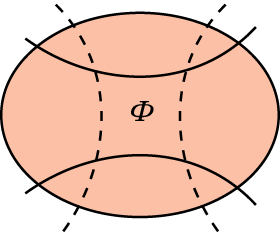 Теорема 1
Две фигуры, равносоставленные с одной и той же фигурой, равносоставлены.
[Speaker Notes: В режиме слайдов ответы появляются после кликанья мышкой]
Доказательство. Рассмотрим сначала два параллелограмма, у которых есть равные стороны. По условию они равновелики, значит, имеют равные высоты, проведенные к равным сторонам. Проведем внутри каждого параллелограмма отрезки, параллельные сторонам другого параллелограмма. Тогда оба параллелограмма разобьются на одинаковое число попарно равных фигур, т.е. они равносоставлены.
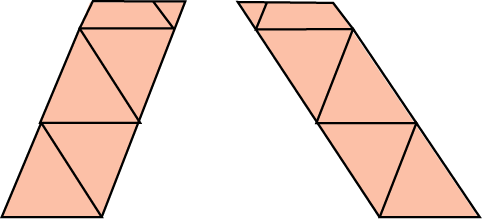 Теорема 2
Любые два равновеликих параллелограмма равносоставлены.
[Speaker Notes: В режиме слайдов ответы появляются после кликанья мышкой]
Теорема 2 (продолжение)
Построим третий параллелограмм, имеющий одну сторону и высоту, равные соответственно одной стороне и высоте первого параллелограмма. Поскольку при этом другую сторону третьего параллелограмма можно выбирать произвольно, сделаем ее равной одной из сторон второго параллелограмма. Тогда третий параллелограмм будет равновелик и с первым, и со вторым параллелограммами, и с каждым из них будет иметь по равной стороне. Следовательно, он равносоставлен и с первым, и со вторым. В силу теоремы 1 первый и второй параллелограммы равносоставлены.
Пусть теперь равновеликие параллелограммы не имеют равных сторон.
[Speaker Notes: В режиме слайдов ответы появляются после кликанья мышкой]
Доказательство. Каждый треугольник продолжением средней  линии преобразуется в равновеликий ему параллелограмм. Поэтому два равновеликих треугольника преобразуются в два равновеликих параллелограмма. В силу теоремы 2 эти параллелограммы равносоставлены и, следовательно, равносоставлены исходные треугольники.
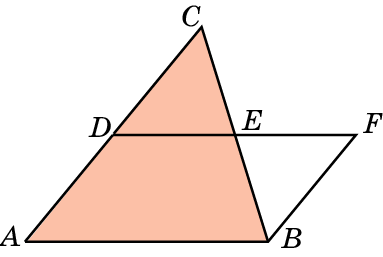 Теорема 3
Любые два равновеликих треугольника равносоставлены.
[Speaker Notes: В режиме слайдов ответы появляются после кликанья мышкой]
Теорема 4
Доказательство. Рассмотрим многоугольник ABCDE…, и одну из его вершин, например C, перенесем параллельно диагонали BD на продолжение стороны DE. При этом исходный многоугольник преобразуется в равновеликий многоугольник с числом сторон на единицу меньшим.
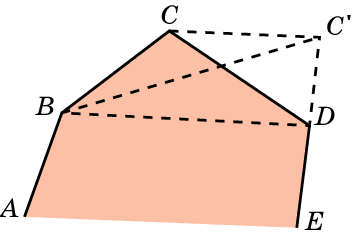 Всякий многоугольник равносоставлен с некоторым треугольником.
Имея в виду, что мы заменили один треугольник другим - равновеликим, а остальная часть многоугольника осталась неизменной, получим, что новый многоугольник будет равносоставлен с исходным. Продолжая этот процесс, мы превратим исходный многоугольник в равносоставленный с ним треугольник.
[Speaker Notes: В режиме слайдов ответы появляются после кликанья мышкой]
Теорема (основная)
Любые два равновеликих многоугольника равносоставлены.
Доказательство. Пусть М' и М'' - равновеликие многоугольники. Рассмотрим равносоставленные с ними треугольники Т' и Т'', соответственно. Эти треугольники равновелики, следовательно, равносоставлены. Значит, равносоставлены и исходные многоугольники М' и М''.
[Speaker Notes: В режиме слайдов ответы появляются после кликанья мышкой]
Теорема Пифагора
Доказательство представлено на рисунке.
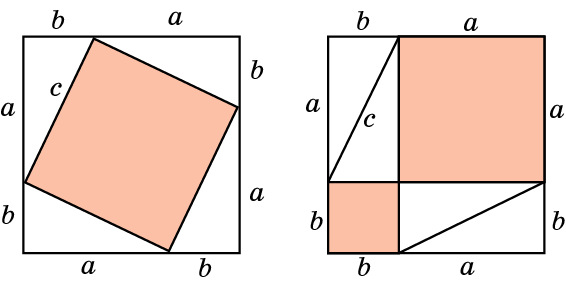 На языке площадей теорему Пифагора можно переформулировать в следующем виде.
Теорема. Площадь квадрата, построенного на гипотенузе прямоугольного треугольника, равна сумме площадей квадратов, построенных на катетах.
[Speaker Notes: В режиме слайдов ответы появляются после кликанья мышкой]
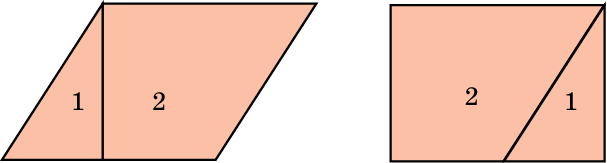 Решение показано на рисунке.
Упражнения
1. Параллелограмм разрежьте на две части, из которых можно сложить прямоугольник.
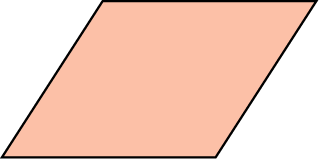 [Speaker Notes: В режиме слайдов ответы появляются после кликанья мышкой]
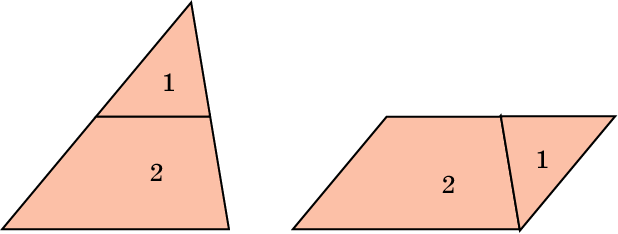 Решение показано на рисунке.
2. Треугольник разрежьте на две части, из которых можно сложить параллелограмм.
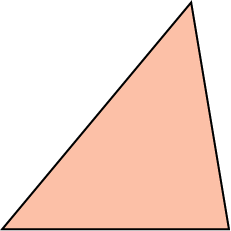 [Speaker Notes: В режиме слайдов ответы появляются после кликанья мышкой]
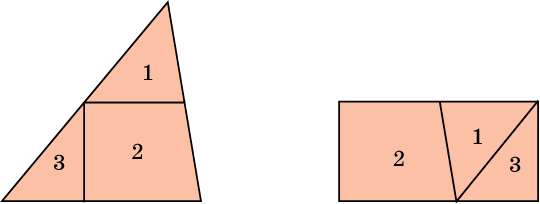 Решение показано на рисунке.
3. Треугольник разрежьте на три части, из которых можно составить прямоугольник.
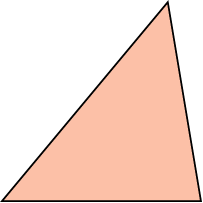 [Speaker Notes: В режиме слайдов ответы появляются после кликанья мышкой]
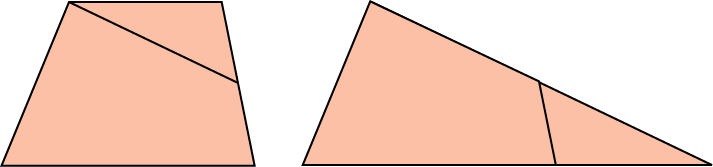 Решение показано на рисунке.
4. Трапецию разрежьте на две части, из которых можно сложить треугольник.
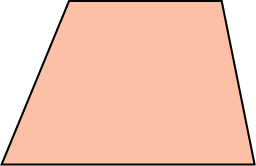 [Speaker Notes: В режиме слайдов ответы появляются после кликанья мышкой]
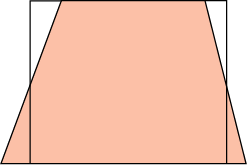 Решение показано на рисунке.
5. Трапецию разрежьте на три части, из которых можно сложить прямоугольник.
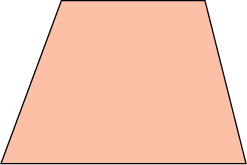 [Speaker Notes: В режиме слайдов ответы появляются после кликанья мышкой]
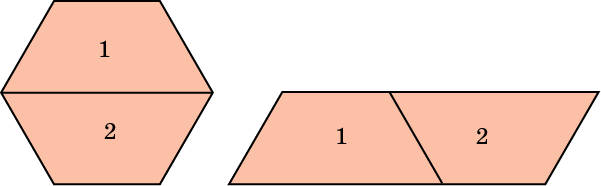 Решение показано на рисунке.
6. Правильный шестиугольник разрежьте на две части, из которых можно составить параллелограмм.
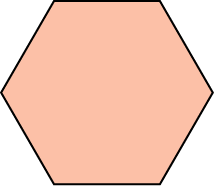 [Speaker Notes: В режиме слайдов ответы появляются после кликанья мышкой]
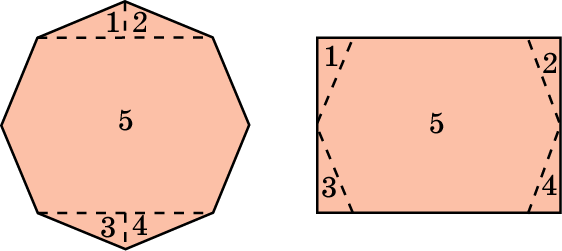 Решение показано на рисунке.
7. Используя разрезания, докажите, что площадь правильного восьмиугольника равна произведению его наибольшей и наименьшей диагоналей.
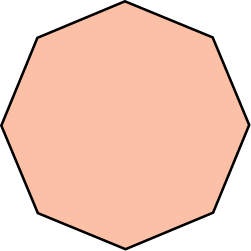 [Speaker Notes: В режиме слайдов ответы появляются после кликанья мышкой]
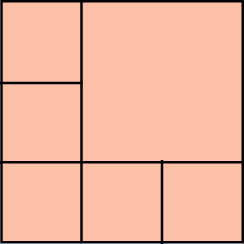 Решение показано на рисунке.
8. Разрежьте квадрат на шесть квадратов.
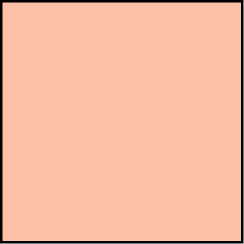 [Speaker Notes: В режиме слайдов ответы появляются после кликанья мышкой]
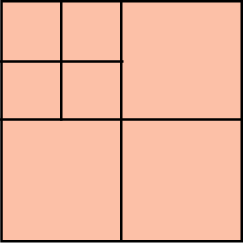 Решение показано на рисунке.
9. Разрежьте квадрат на семь квадратов.
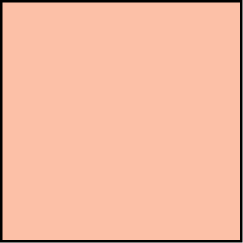 [Speaker Notes: В режиме слайдов ответы появляются после кликанья мышкой]
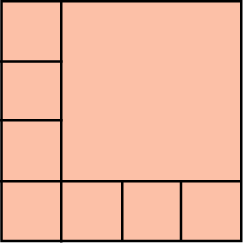 Решение показано на рисунке.
10. Разрежьте квадрат на восемь квадратов.
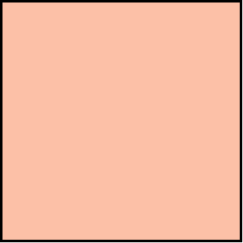 [Speaker Notes: В режиме слайдов ответы появляются после кликанья мышкой]
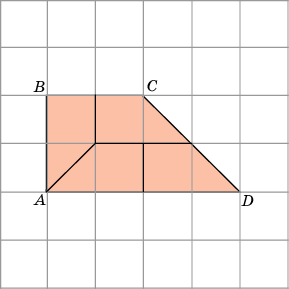 Решение показано на рисунке.
11. Разрежьте трапецию на четыре равные трапеции.
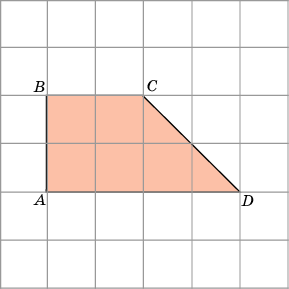 [Speaker Notes: В режиме слайдов ответы появляются после кликанья мышкой]
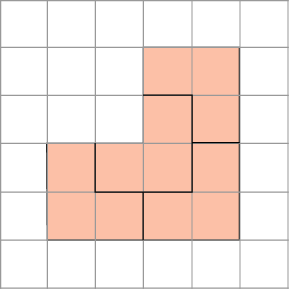 Решение показано на рисунке.
12. Разрежьте закрашенную фигуру на четыре равные части.
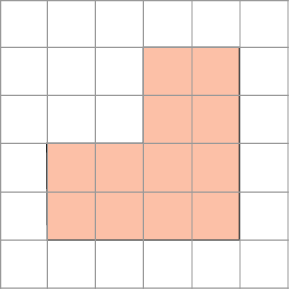 [Speaker Notes: В режиме слайдов ответы появляются после кликанья мышкой]
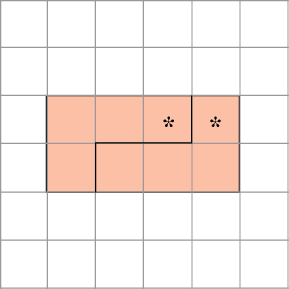 Решение показано на рисунке.
13. Разрежьте прямоугольник на две равные части так, чтобы в каждой из них была звездочка.
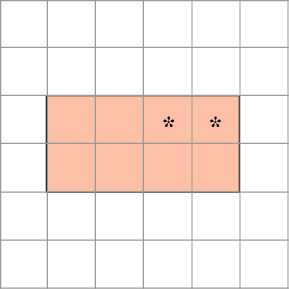 [Speaker Notes: В режиме слайдов ответы появляются после кликанья мышкой]
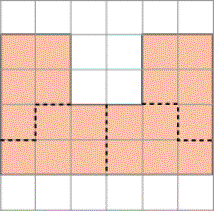 Решение показано на рисунке.
14. Многоугольник разрежьте на четыре равные части.
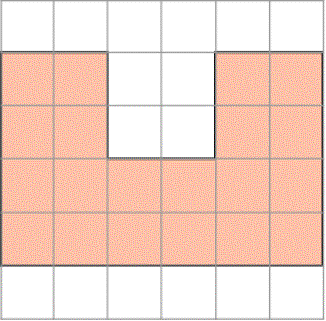 [Speaker Notes: В режиме слайдов ответы появляются после кликанья мышкой]
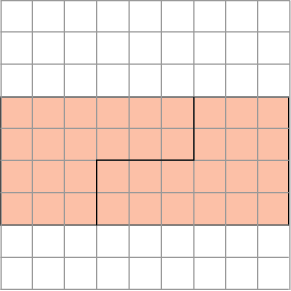 Решение показано на рисунке.
15. Прямоугольник разрежьте на две части, из которых можно сложить квадрат.
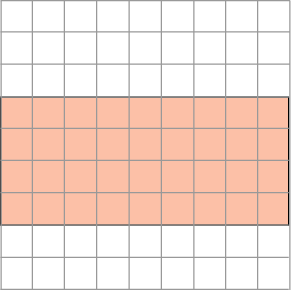 [Speaker Notes: В режиме слайдов ответы появляются после кликанья мышкой]
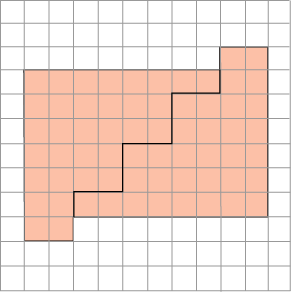 Решение показано на рисунке.
16. Восьмиугольник разрежьте на две части, из которых можно сложить квадрат.
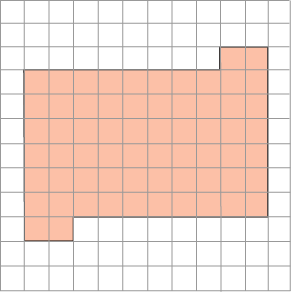 [Speaker Notes: В режиме слайдов ответы появляются после кликанья мышкой]
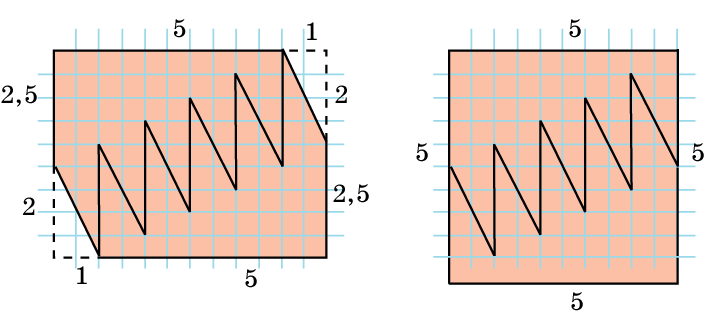 Решение показано на рисунке.
17. Шестиугольник, изображенный на рисунке, разрежьте на две части, из которых можно сложить квадрат.
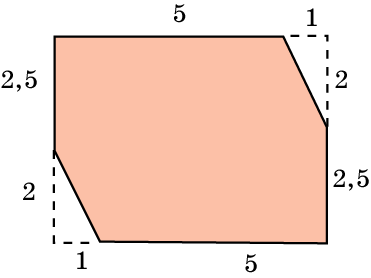 [Speaker Notes: В режиме слайдов ответы появляются после кликанья мышкой]
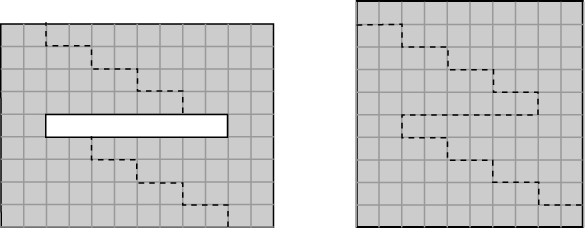 Решение показано на рисунке.
18. Фигуру, изображенную на рисунке, разрежьте на две части, из которых можно сложить квадрат.
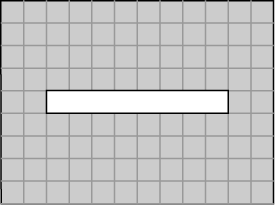 [Speaker Notes: В режиме слайдов ответы появляются после кликанья мышкой]
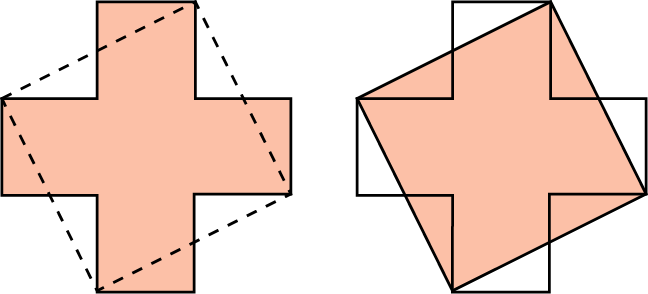 Решение показано на рисунке.
19. Греческий крест разрежьте на несколько частей и составьте из них квадрат.
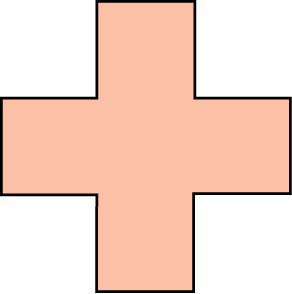 [Speaker Notes: В режиме слайдов ответы появляются после кликанья мышкой]
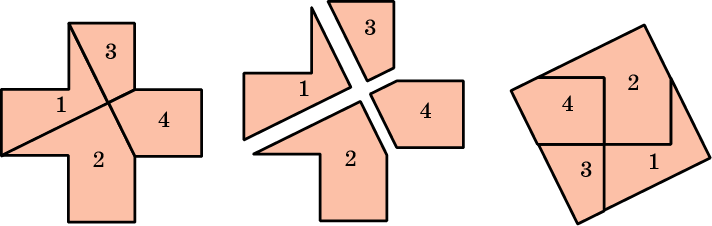 Решение показано на рисунке.
20. Греческий крест разрежьте по двум прямым и из полученных частей составьте квадрат.
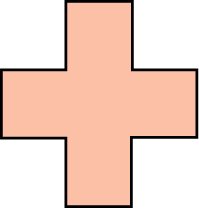 [Speaker Notes: В режиме слайдов ответы появляются после кликанья мышкой]
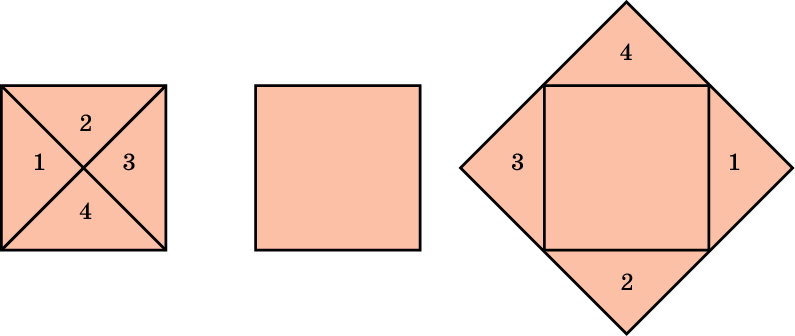 Решение показано на рисунке.
21. Один из двух равных квадратов разрежьте на несколько частей и составьте из них и другого квадрата квадрат.
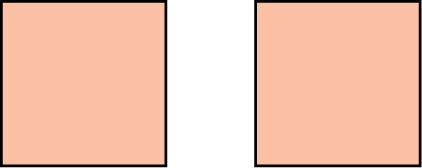 [Speaker Notes: В режиме слайдов ответы появляются после кликанья мышкой]
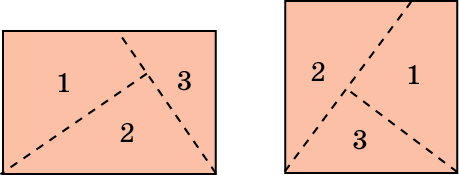 Решение показано на рисунке.
22. Прямоугольник, у которого одна сторона в два раза больше другой, разрежьте на несколько частей и составьте из них квадрат.
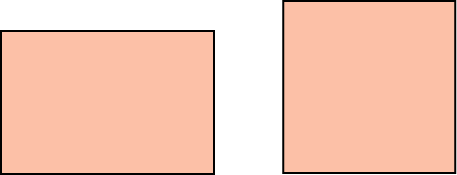 [Speaker Notes: В режиме слайдов ответы появляются после кликанья мышкой]
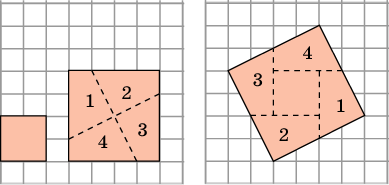 Решение показано на рисунке.
23. Один из двух неравных квадратов разрежьте на несколько частей и составьте из них и другого квадрата квадрат.
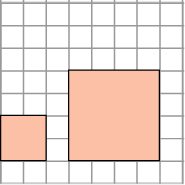 [Speaker Notes: В режиме слайдов ответы появляются после кликанья мышкой]
Решение показано на рисунке.
24. Один из двух неравных квадратов разрежьте на несколько частей и составьте из них и другого квадрата квадрат.
[Speaker Notes: В режиме слайдов ответы появляются после кликанья мышкой]
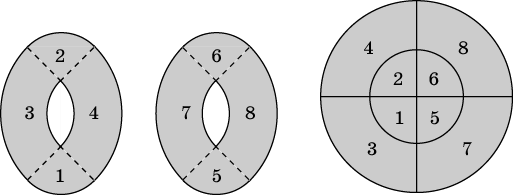 Решение показано на рисунке.
25. Две фигуры, ограниченные дугами окружностей по 90о каждая, разрежьте на части и составьте из них круг.
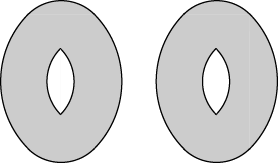 [Speaker Notes: В режиме слайдов ответы появляются после кликанья мышкой]
26. Вершины A, B, C, D параллелограмма соединены отрезками с серединами его сторон соответственно BC, CD, DA, AB. Найдите площадь параллелограмма, ограниченного этими отрезками, если площадь данного параллелограмма равна 15.
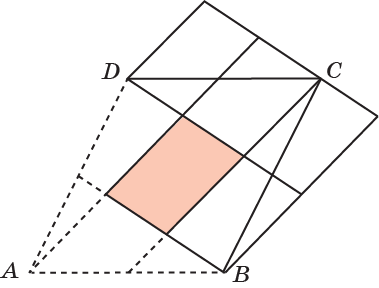 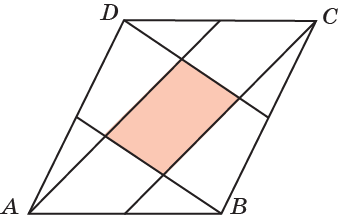 Ответ. 3.
[Speaker Notes: В режиме слайдов ответы появляются после кликанья мышкой]
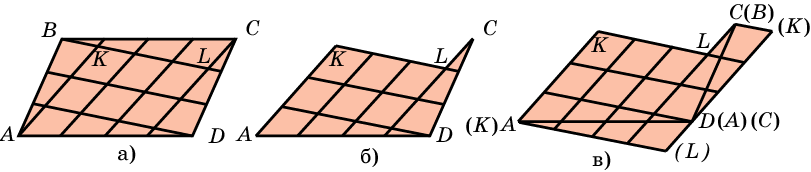 Ответ:            .
27. Стороны АВ и CD параллелограмма ABCD площади 1 разбиты на n равных частей, AD и ВС - на m равных частей. Точки деления соединены так, как показано на рисунке, где n = 3, m = 4. Чему равны площади образовавшихся при этом маленьких параллелограммов?
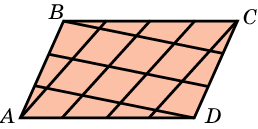 [Speaker Notes: В режиме слайдов ответы появляются после кликанья мышкой]
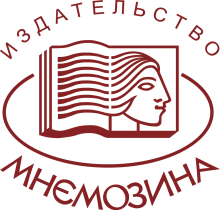 Контактная информация
Издательство «Мнемозина»:
105043, Москва, ул. 6-я Парковая, д. 29 Б
Тел.: 8 (499) 367–67–81
E-mail: ioc@mnemozina.ru
Сайт:  mnemozina.ru
Интернет-магазин: shop.mnemozina.ru
Торговый дом: 
E-mail: td@mnemozina.ru
Тел.:  8 (495) 644–20–26
Электронные формы учебников и пособий представлены на сайте 
«Школа в кармане»: 
http://pocketschool.ru